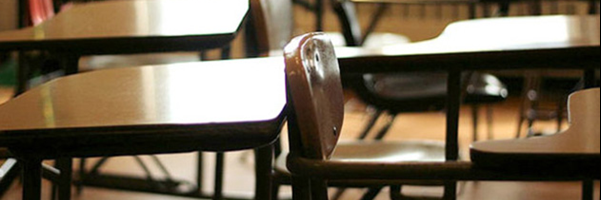 Why This Study?
Our Research
Findings
Balancing Mission and Market :
How Schools Survive Tough Economic Times
Recommendations
Discussion
Matt Rush, Assistant Head of School
	    Cannon School, NC
Barry Gilmore, Middle School Head
  	    Hutchison School, TN
Why This Study?
Our Project Question
Our Research
How did the recession impact financial processes and operations
at independent schools?
Findings
Recommendations
Discussion
A scenario: Global Collegiate School
Why This Study?
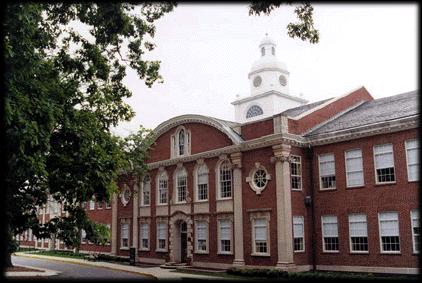 Our Research
Findings
Recommendations
Discussion
Global Collegiate School: 2007
Why This Study?
Our Research
Findings
Recommendations
Discussion
Survey
(Heads and Business Managers)
Why This Study?
NAIS Database
School Site Visits
Our Research
Findings
1,300 schools
2,661 emails
Recommendations
Matched data 
2005-2010
988 responses (37%)
Discussion
1,149 schools
Enrollment, tuition, salary, etc.
School responses and decisions
Why This Study?
School Site Visits
Our Research
Findings
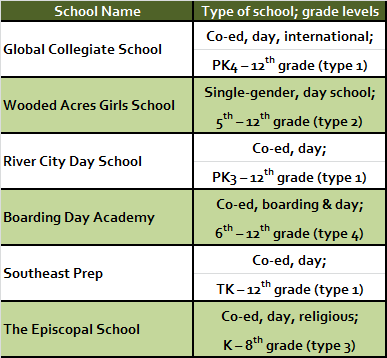 Recommendations
Discussion
[Speaker Notes: TYPES?]
Waiting Another   Year

Unanticipated Enrollment Trends
How Far South is South?

Initial Planning for the Recession
Why This Study?
Our Research
Findings
Leadership
Community
Continued         Growth
Recommendations
Building on a Solid Foundation

Where Schools Stayed the Course
Discussion
Doing More
With Less

Where Schools    Made Adjustments
1. Conservative planning
“When it looked like things were heading south, I don’t think any of us knew exactly how far south ‘south’ was, or how fast.”	
(Business Manager, Global Collegiate School)
How Far South is South?

Initial Planning for the Recession
Why This Study?
2. Keeping families on site
Our Research
Findings
Recommendations
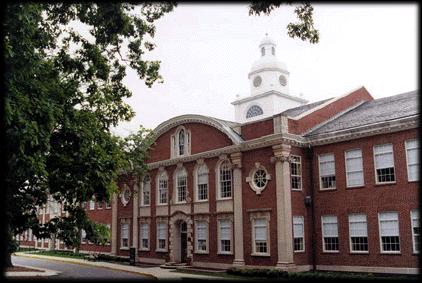 Discussion
Conservative planning
Why This Study?
Our Research
“We did budget for the year after the recession as if we were going to lose 20 students. We also created a third budget asking everyone who had a budget, ‘Where can you cut?’ We asked to cut back 2-3% overall and then we said, if you could cut 5%, where would you do it?” 
(Business Manager, Wooded Acres)
Findings
Recommendations
Discussion
INITIAL PLANNING
Keeping families on site
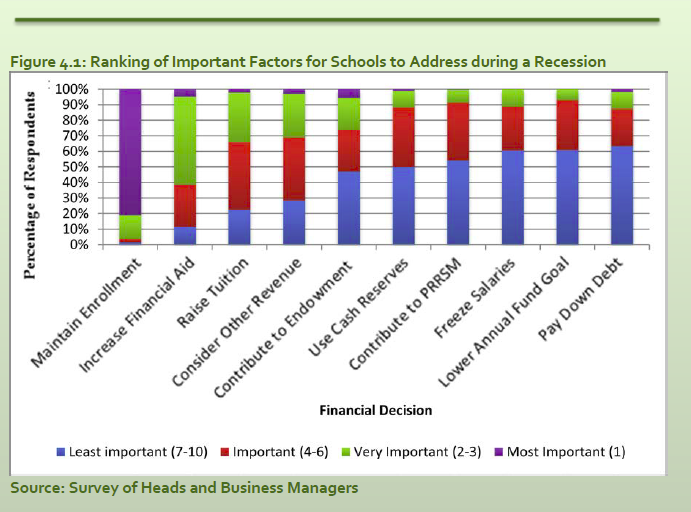 Why This Study?
Our Research
Findings
Recommendations
Discussion
INITIAL PLANNING
Percentage of Students on Financial Aid
Scenario 2: The Episcopal School
Why This Study?
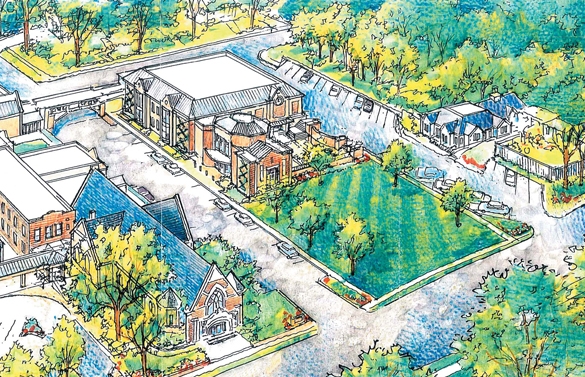 Our Research
Findings
Recommendations
Discussion
The Episcopal School: 2007
Why This Study?
Our Research
Findings
Recommendations
Discussion
1. Extended admissions season
Waiting Another   Year

Unanticipated Enrollment Trends
Why This Study?
2. Decrease at entry grade levels
“More parents chose to wait a year due to the public schools in the area and the recession.” 
(Parent, Southeast Prep)
3. Increase at other grade levels
Our Research
Findings
Recommendations
Discussion
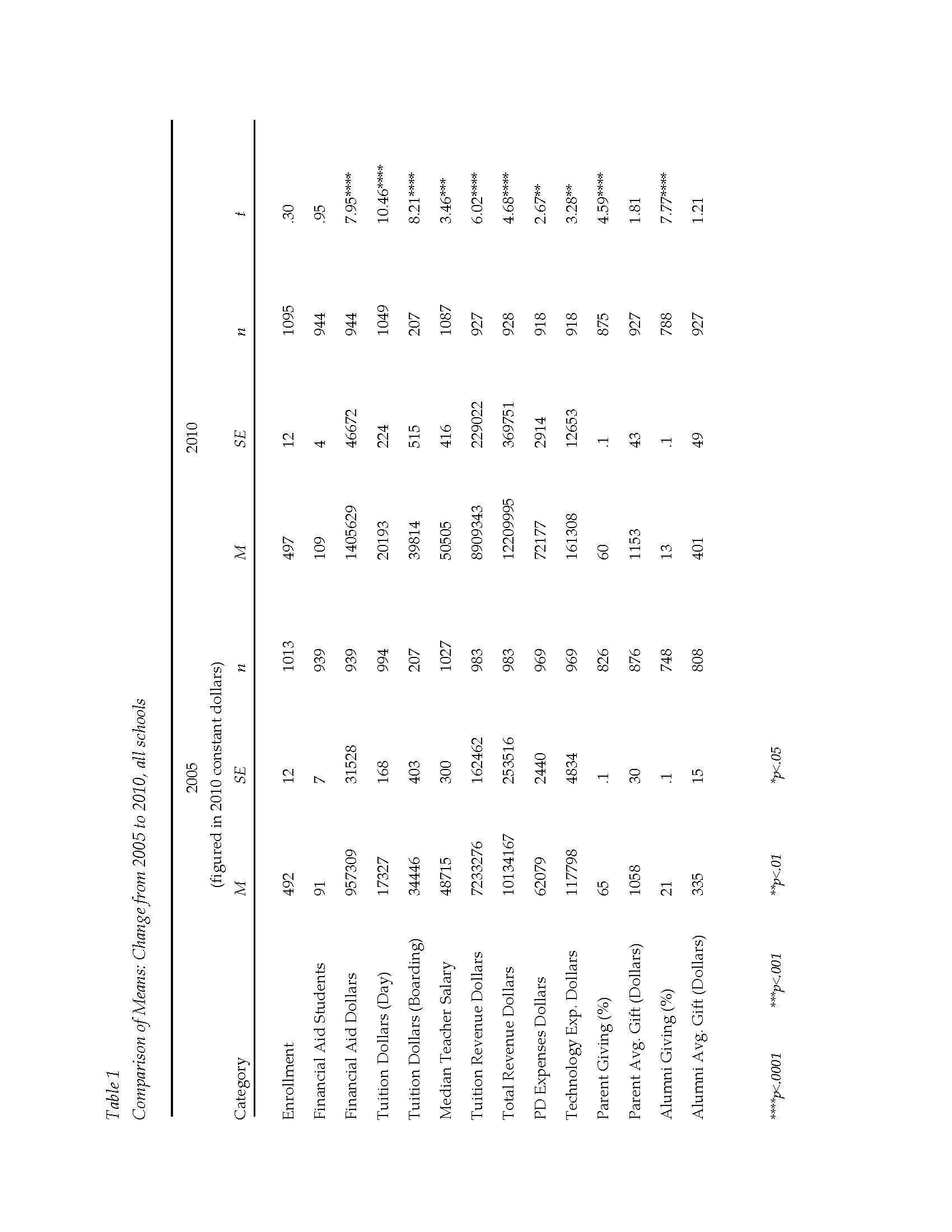 Overall enrollment trends
Why This Study?
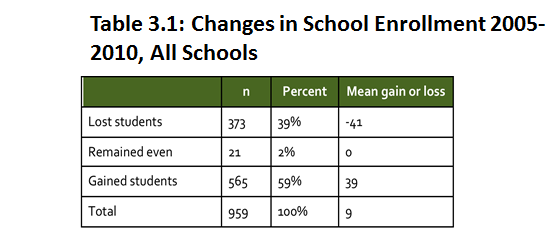 Our Research
Findings
Recommendations
Discussion
ENROLLMENT TRENDS
[Speaker Notes: SOURCE?]
Extended admissions season
Why This Study?
“We did more admissions process later in the year. We start at the same time, but we have more families coming late in the process. In July, we were still adding to our classes. Our admissions timeline is stretched out.” 
(Episcopal, Division Head)
Our Research
Findings
Recommendations
Discussion
ENROLLMENT TRENDS
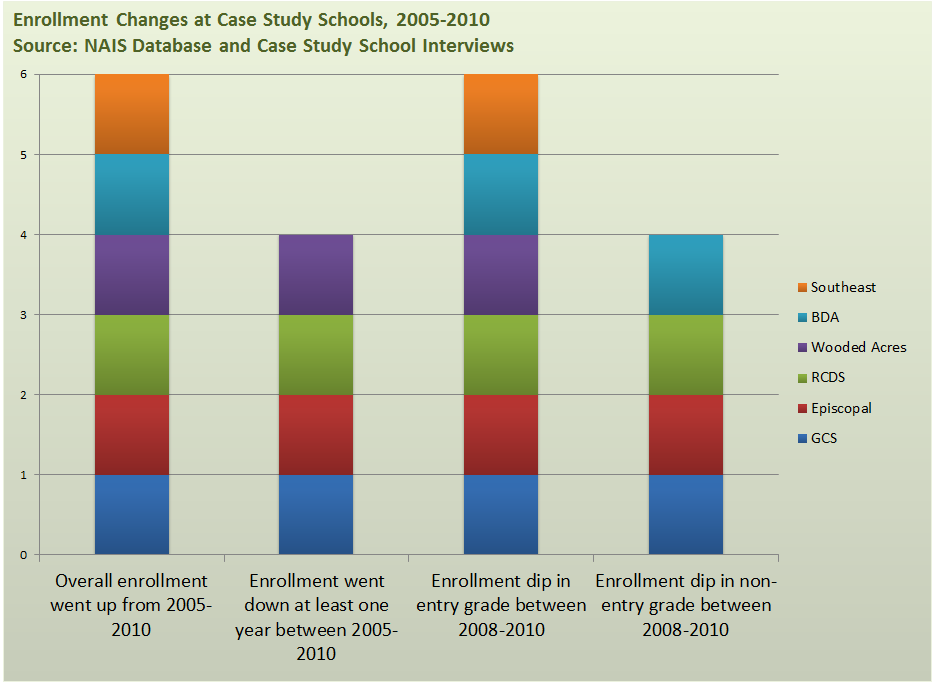 Why This Study?
Our Research
Findings
Recommendations
Discussion
ENROLLMENT TRENDS
1. No program cuts
“The education and programs are most important to people here.  They are the foundation, not any new buildings themselves.” 
(Academic Dean, Boarding Day Academy)
Building on a Solid Foundation

Where Schools Stayed the Course
Why This Study?
2. Small cuts in operations
Our Research
3. Similar annual giving goals
4. Continued capital goals
Findings
5. Moderate attention to endowment
Recommendations
Discussion
No program cuts
Why This Study?
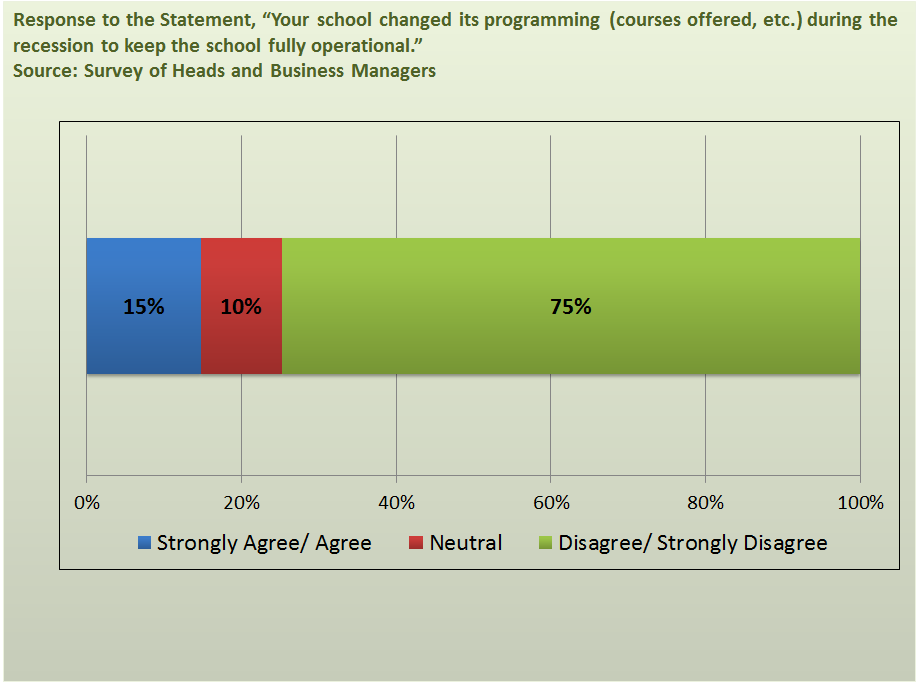 Our Research
Findings
Recommendations
Discussion
WHERE SCHOOLS STAYED THE COURSE
Small cuts in operations
Why This Study?
Our Research
“We looked at every pencil that we had to buy and we realized in the process that we can really do with a lot less if we have to.”
(Teacher, GCS)
Findings
Recommendations
Discussion
WHERE SCHOOLS STAYED THE COURSE
Similar annual giving goals
Why This Study?
No statistically significant difference in total giving dollars (parents or alumni)
Our Research
Findings
Percentage of giving, 2005-2010:
Parents: -5% (p<.0001)
Alums: -8% (p<.0001)
Recommendations
Discussion
Takeaway: Fewer parents and alumni gave, but those who did give made larger donations
WHERE SCHOOLS STAYED THE COURSE
Continued capital goals
Why This Study?
Our Research
Only 199 of 967 (20.5%) respondents reported that they had to postpone a capital campaign as a financial adjustment since the fall of 2008.
Findings
Recommendations
Discussion
WHERE SCHOOLS STAYED THE COURSE
1. Increased financial aid
“We’re trying to do more with less…to find ways to create a meaningful, exciting experience for school children that made kids and families want to stay.” 
(Head of School, The Episcopal School)
2. Modest salary increases
Doing More          With Less

Where Schools    Made Adjustments
Why This Study?
3. Modest tuition increases
Our Research
4. Deferred physical plant maintenance
Findings
5. Increased online services
Recommendations
6. Re-examined marketing
Discussion
7. New constituencies
8. Re-examined parent organizations
9. Increased accountability
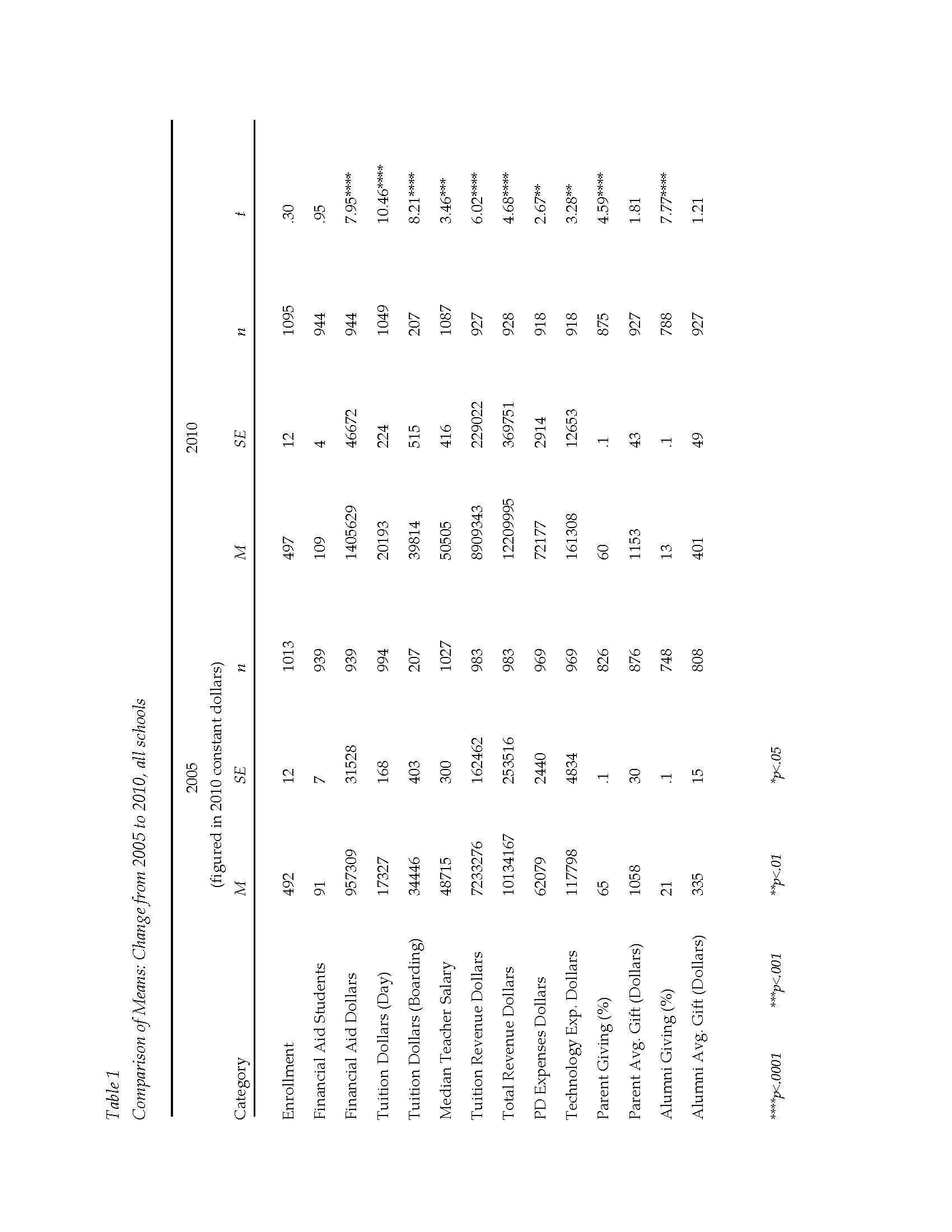 Increased financial aid
Why This Study?
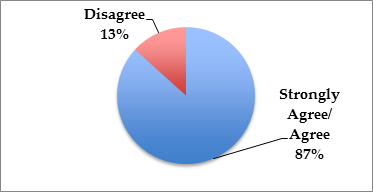 Our Research
Findings
Recommendations
Discussion
Source: Survey of Heads and Business Managers
Response to the statement, “Over the past three years, the school saw increased demands for financial aid from formerly full paying families”
WHERE SCHOOLS MADE ADJUSTMENTS
Increased financial aid
Why This Study?
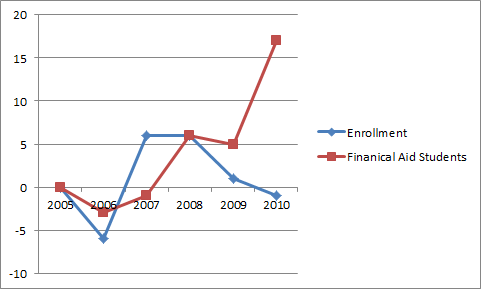 Our Research
Findings
Recommendations
Discussion
Source: NAIS Database
Mean change in FA students: 
91 (2005), 109 (2010), p<.05
WHERE SCHOOLS MADE ADJUSTMENTS
[Speaker Notes: Axis labels and source?]
Increased tuition
Why This Study?
Our Research
Source: Survey of Heads and Business Managers
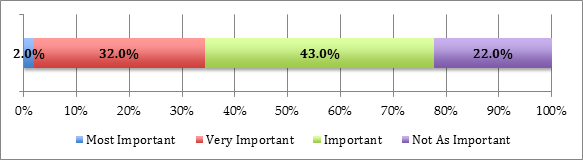 Findings
Recommendations
Discussion
Rank of Tuition 
Among Important Factors for a School 
to Address During the Recession
WHERE SCHOOLS MADE ADJUSTMENTS
Increased tuition
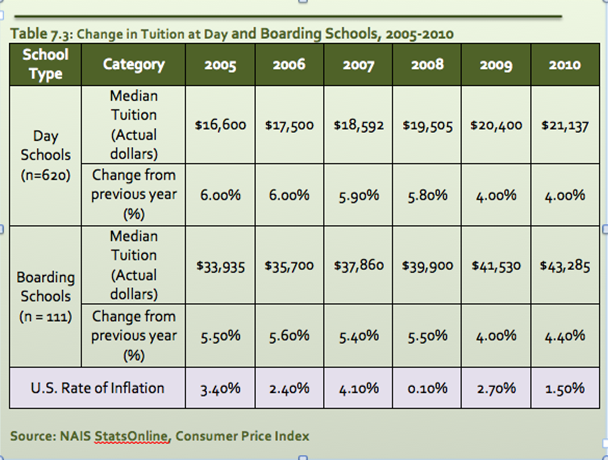 Why This Study?
Our Research
Findings
Recommendations
Discussion
WHERE SCHOOLS MADE ADJUSTMENTS
New constituencies
Why This Study?
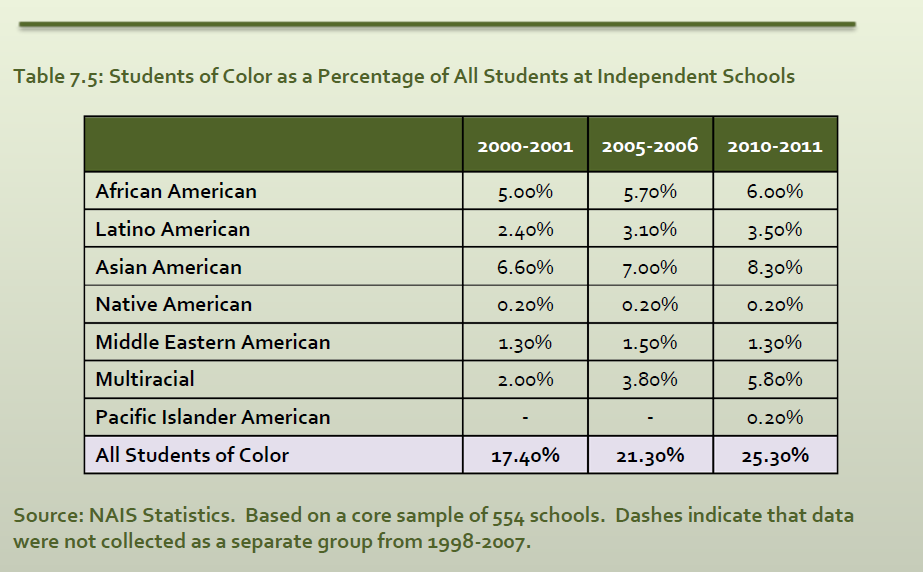 Our Research
Findings
Recommendations
Discussion
WHERE SCHOOLS MADE ADJUSTMENTS
New constituencies
Why This Study?
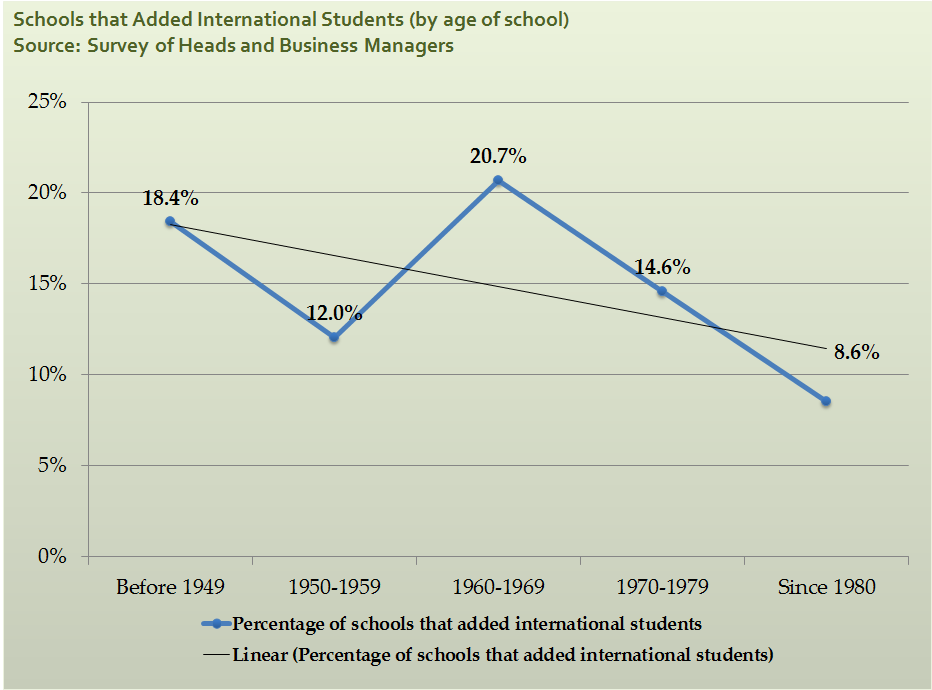 Our Research
Findings
Recommendations
Discussion
WHERE SCHOOLS MADE ADJUSTMENTS
New constituencies
Why This Study?
“The question that one might ask is whether we are compromising the input, the quality of students we are getting…but we have another question we ask ourselves in terms of inclusion—what kind of differentiated public we want at the school.” 
(Division Head, GCS)
Our Research
Findings
Recommendations
Discussion
WHERE SCHOOLS MADE ADJUSTMENTS
Review: Global Collegiate School
Why This Study?
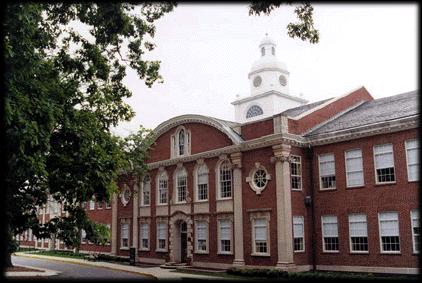 Our Research
Findings
Recommendations
Discussion
Global Collegiate School: 2007
Why This Study?
Our Research
Findings
Recommendations
Discussion
Global Collegiate School: 2010
Why This Study?
Our Research
Findings
Recommendations
Discussion
Scenario 2: The Episcopal School
Why This Study?
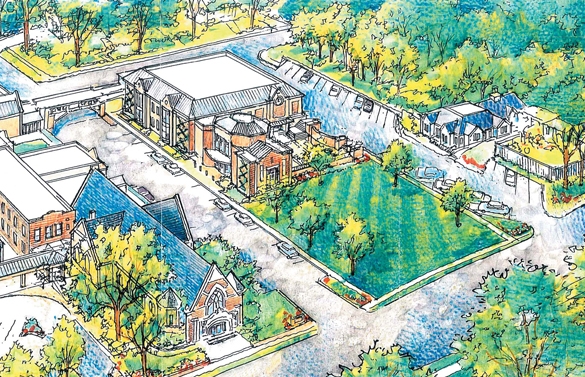 Our Research
Findings
Recommendations
Discussion
The Episcopal School: 2007
Why This Study?
Our Research
Findings
Recommendations
Discussion
The Episcopal School: 2010
Why This Study?
Our Research
Findings
Recommendations
Discussion
“We were going to be a calm oasis in a storm…I spent the fall talking about the fact that we want to create an oasis for our children.” 
(Head of School, Southeast Prep)
Leadership
Why This Study?
Community
Continued Growth
Our Research
Findings
“The administrative team gets along well. But they're also leading in a direction that works for all of us. Everything is more purpose driven than it was.” 
(Teacher, RCDS)
Recommendations
Discussion
WHERE SCHOOLS MADE ADJUSTMENTS
“The community is really something that we are willing to invest in in order to maintain because that’s the strength of the school…it is the strength of the school.” 
(Director of Advancement, Global Collegiate School)
Leadership
Why This Study?
Community
Continued Growth
Our Research
Findings
“The school is at a watershed moment, where we are now deciding what our identity is going to be going forth. But the unspoken benefits of our international student program have been tremendous.” 
(IB Director, RCDS)
Recommendations
Discussion
WHERE SCHOOLS MADE ADJUSTMENTS
“If you aren’t growing, you’re dying. Our school has taken advantage of the economy and continued to launch capital campaigns, to raise money for ongoing athletic programs, for arts, and land expansion.” 
(Assistant Head of Upper School, RCDS)
Leadership
Why This Study?
Community
Continued Growth
Our Research
“Sometimes, the most beautiful flowers grow in manure. Some of the best professional development we can have is from each other. And so it was not that professional development stopped… the way we delivered it stopped. Focusing it to be internal helped the community to grow.” 
(Teacher, Global Collegiate School)
Findings
Recommendations
Discussion
WHERE SCHOOLS MADE ADJUSTMENTS
Why This Study?
Our Research
1. Independent vs. private schools
Findings
Further Research
2. Enrollment shifts
Recommendations
3. Effects of/on teacher retention, teacher workload, class size, life cycle
Discussion
Why This Study?
Our Research
1. Financial aid and admissions
Findings
NAIS
2. Student populations
Recommendations
3. Parent organizations
Discussion
4. Data from non-independent schools
5. More data from independent schools
1. Plan for financial aid and admissions
2. Plan early and prudently
Why This Study?
3. Consider new populations
Our Research
4. Continue to set goals
Findings
5. Invest in social media
NAIS members
Recommendations
6. Watch entry grade enrollment
7. Promote organizational learning
Discussion
8. Benchmark thoughtfully
9. Focus on community
10. Stay true to the mission
Why This Study?
Our Research
Findings
Questions?
Recommendations
Discussion
http://rushgilmore.weebly.com/
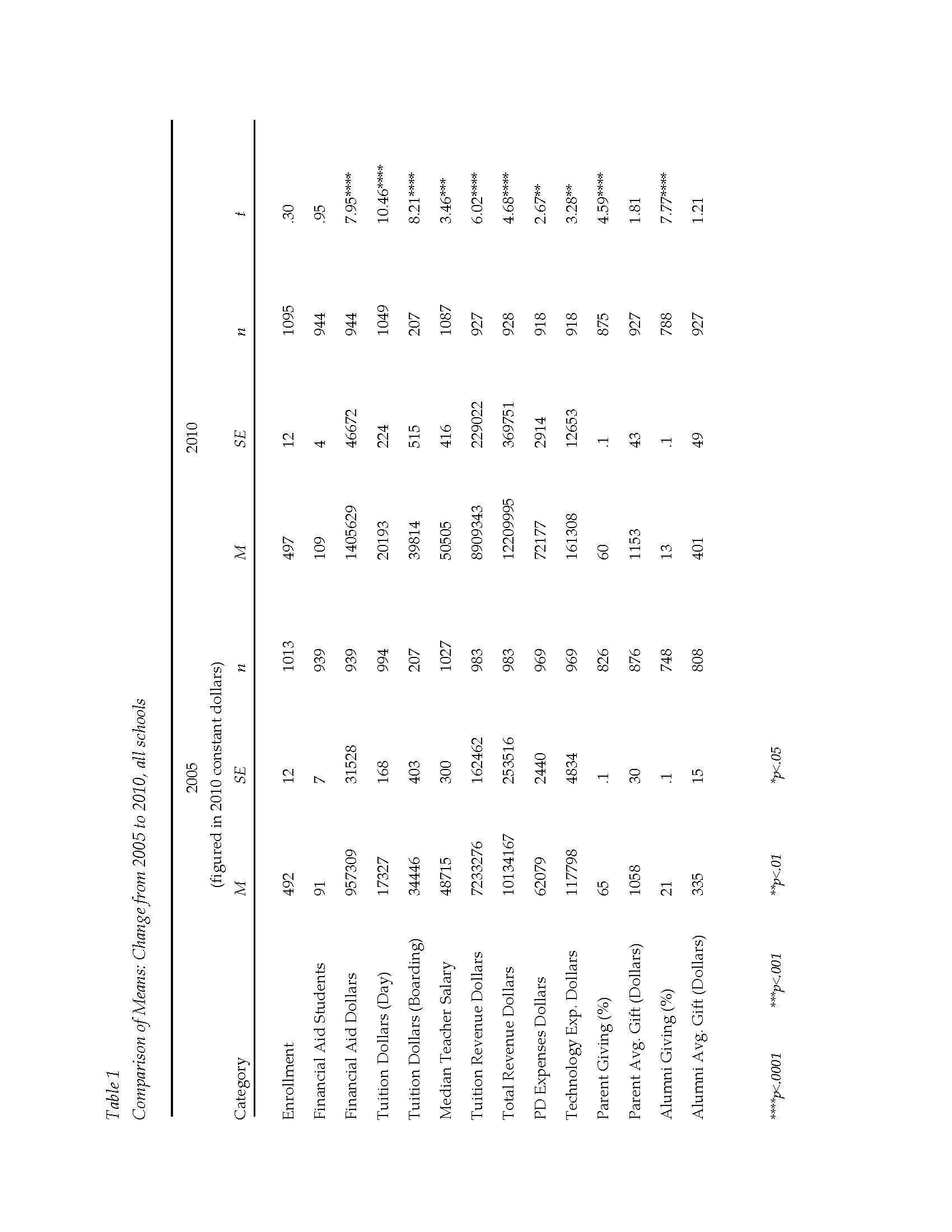 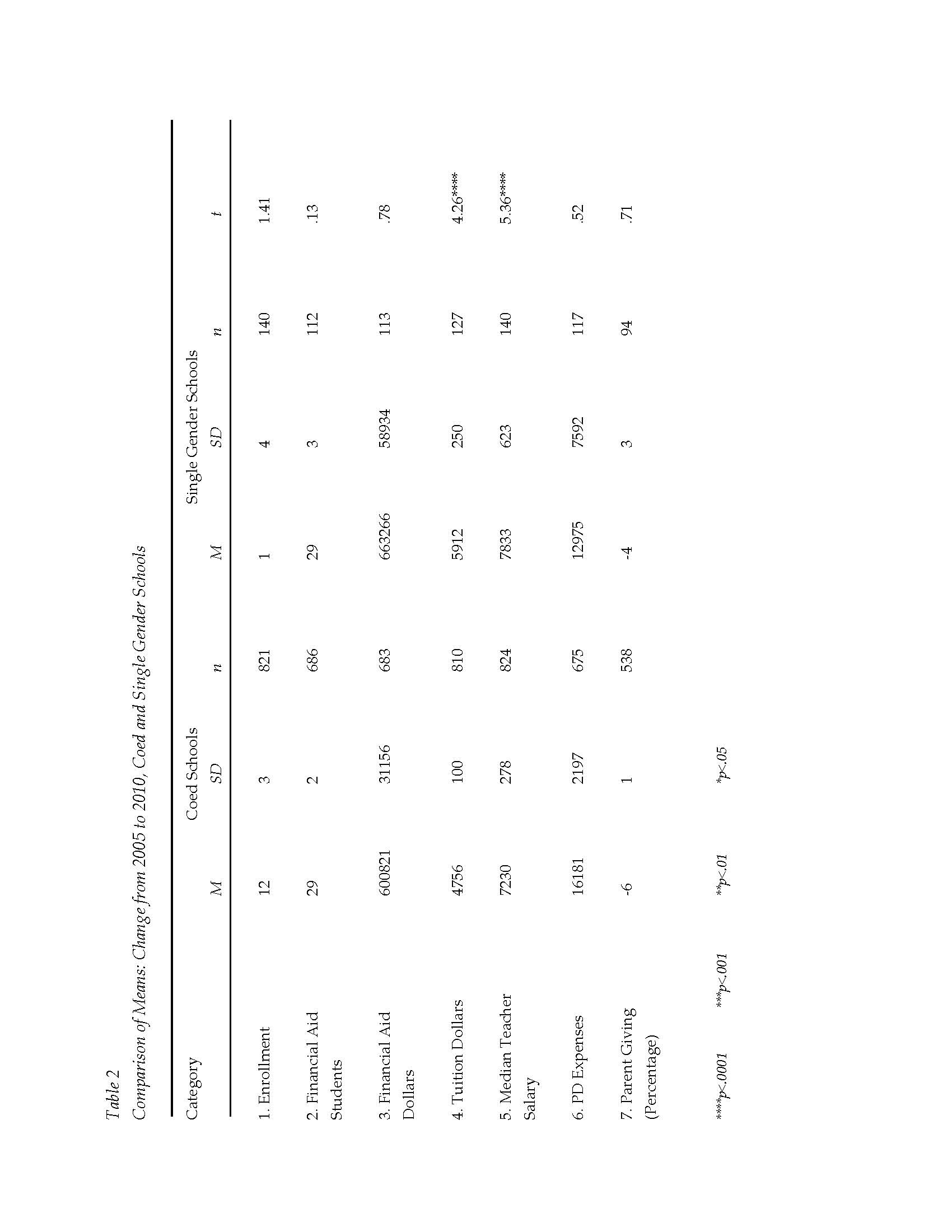 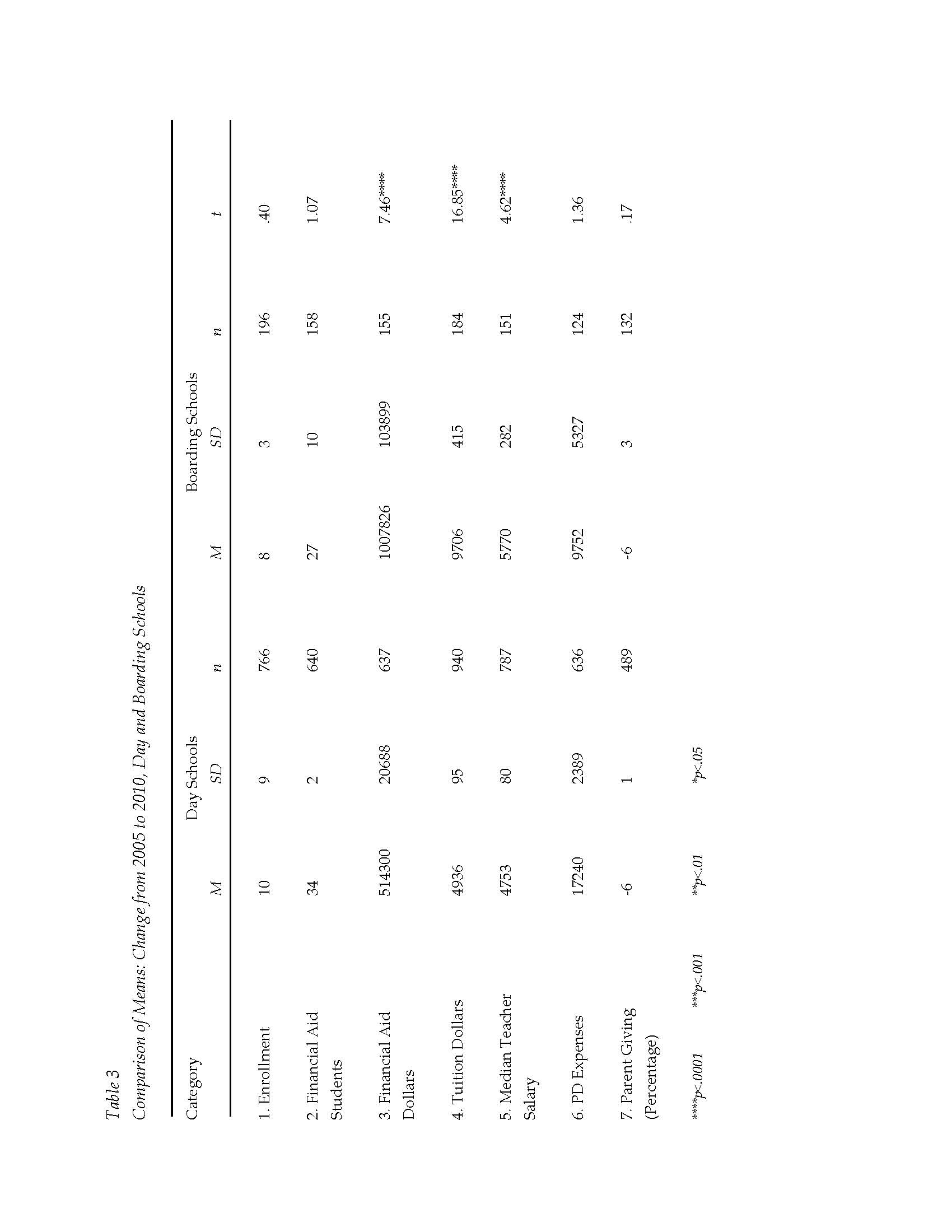 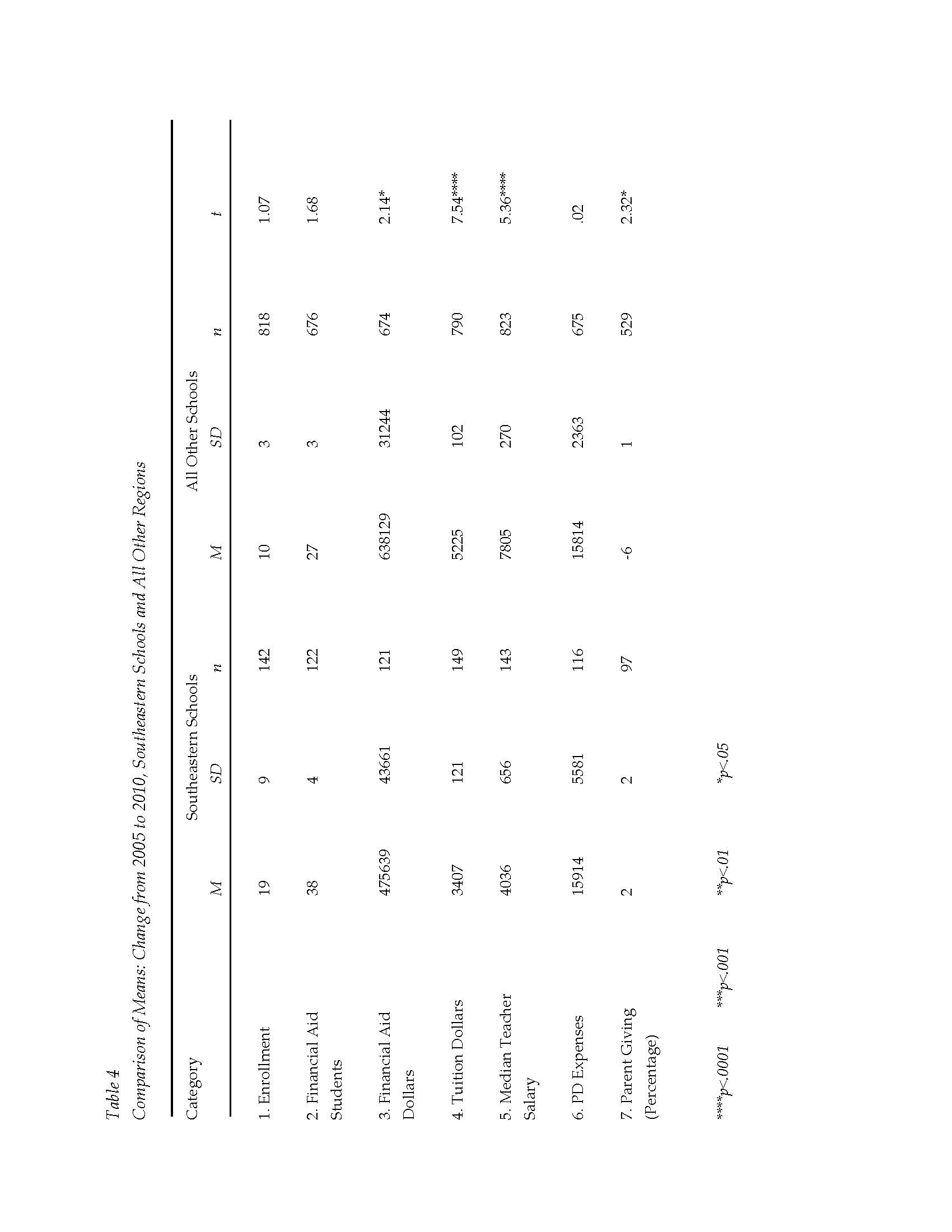 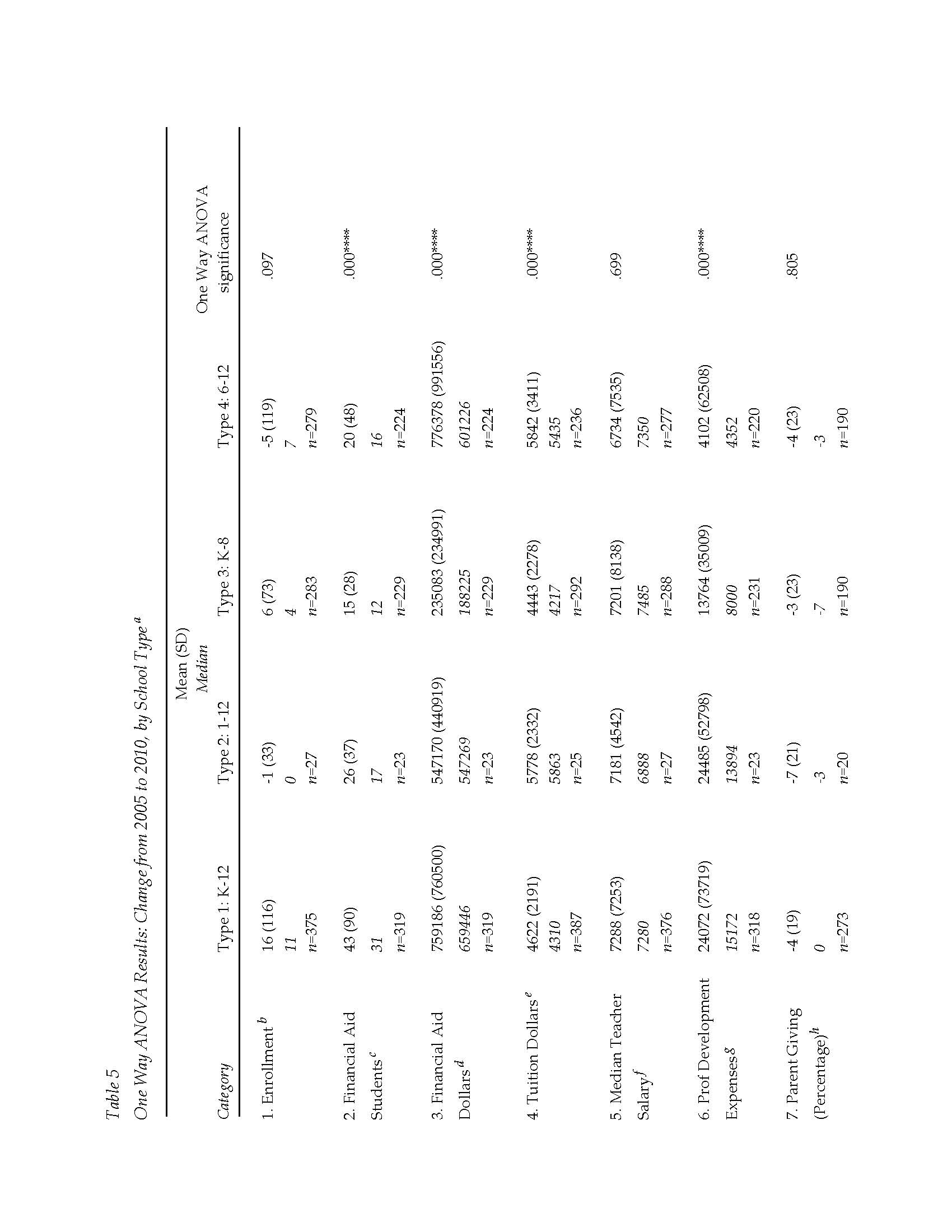 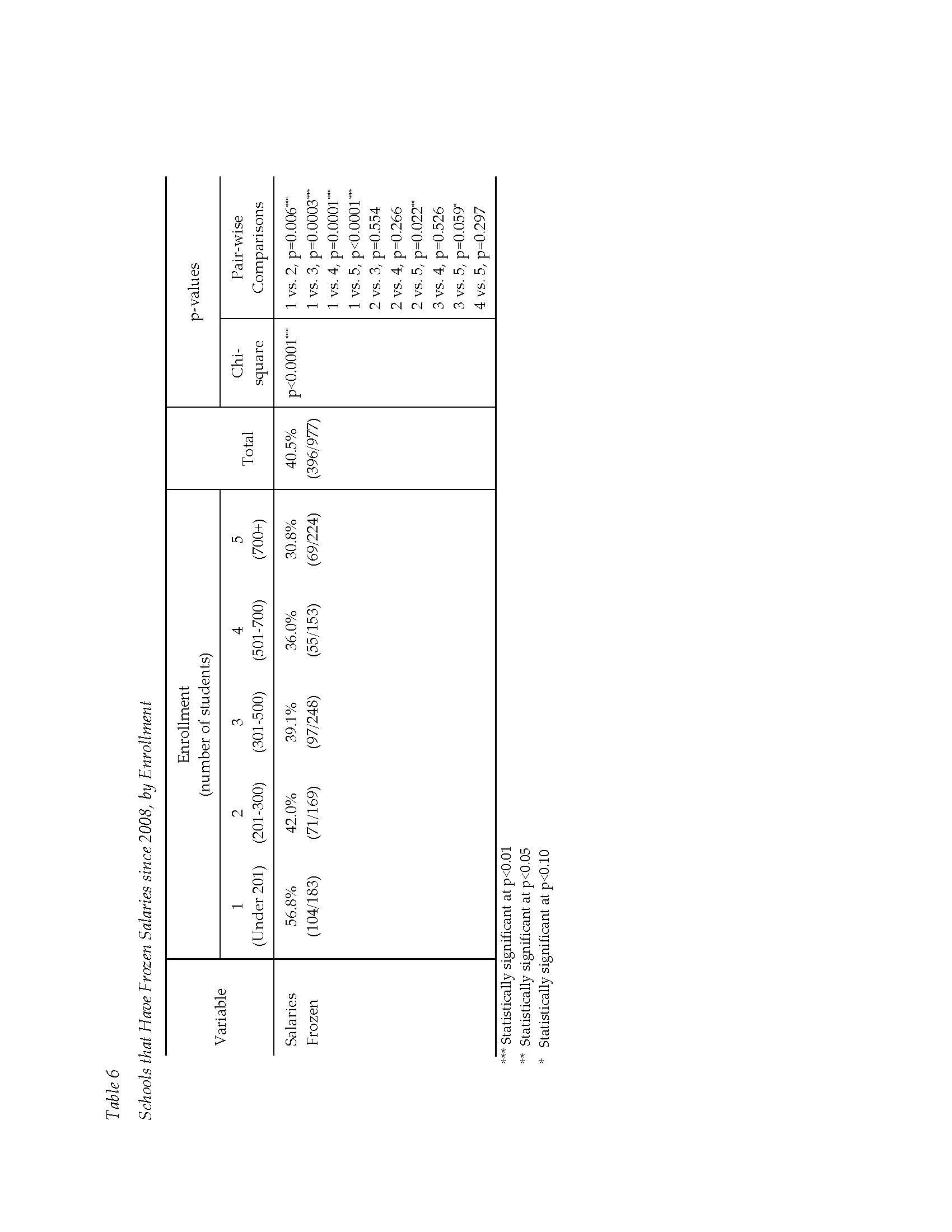 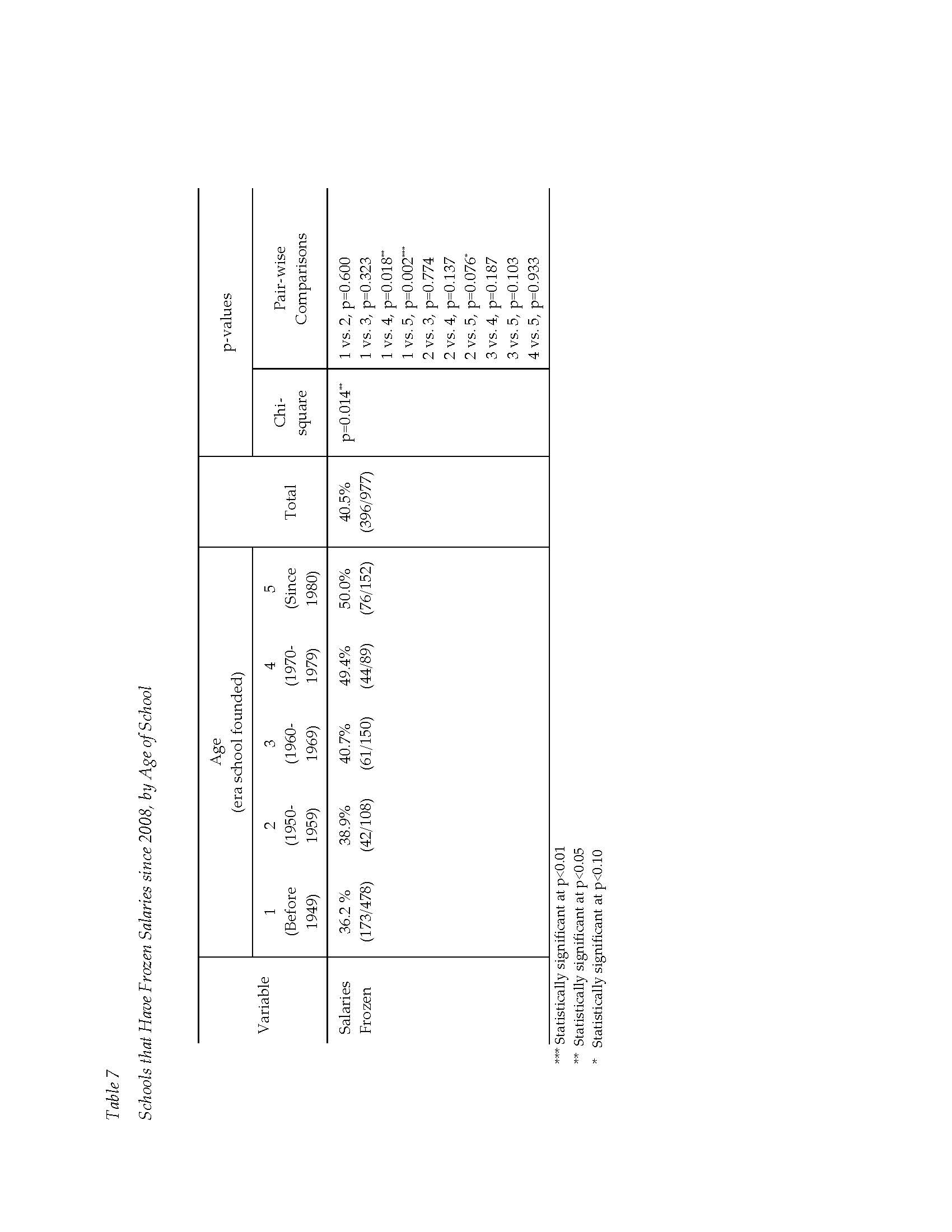 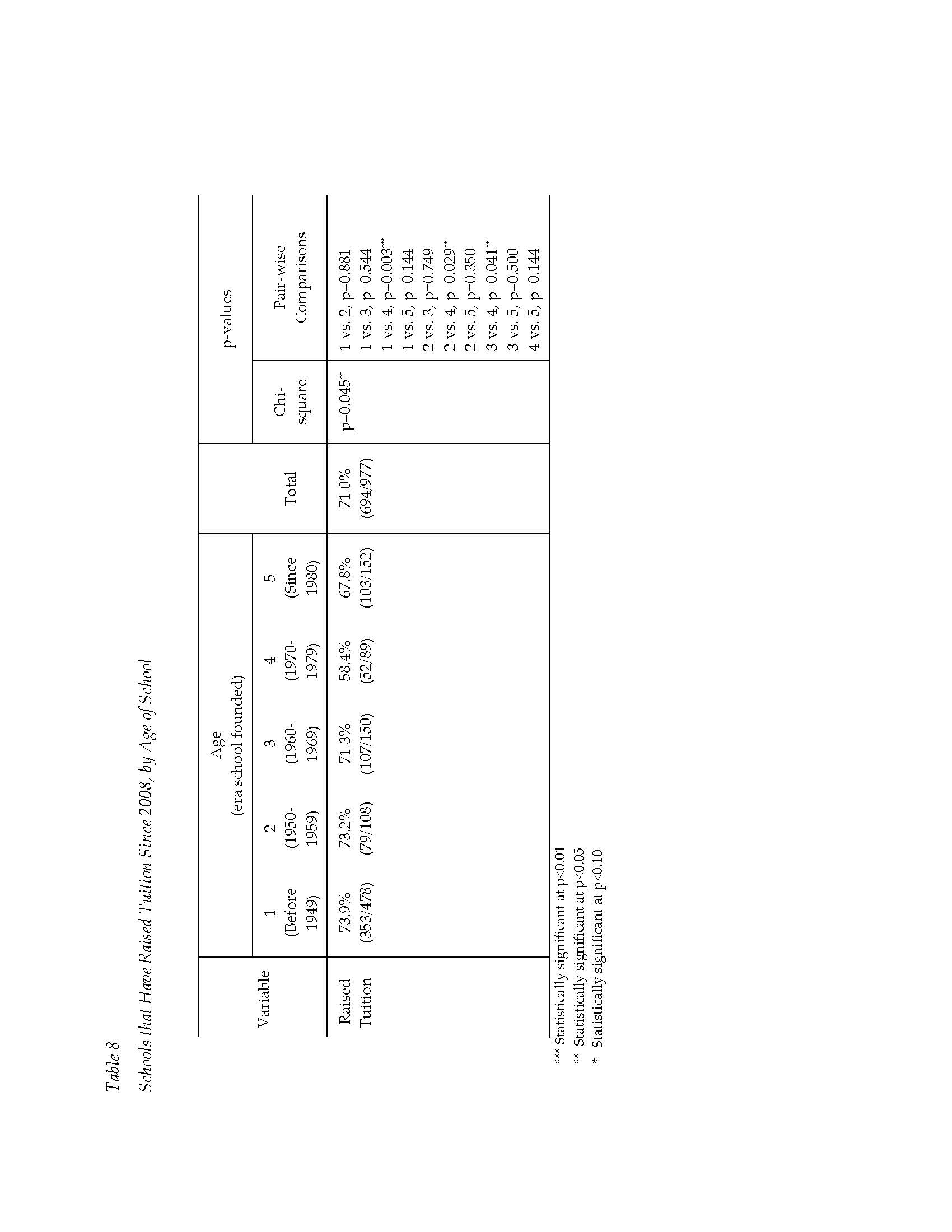 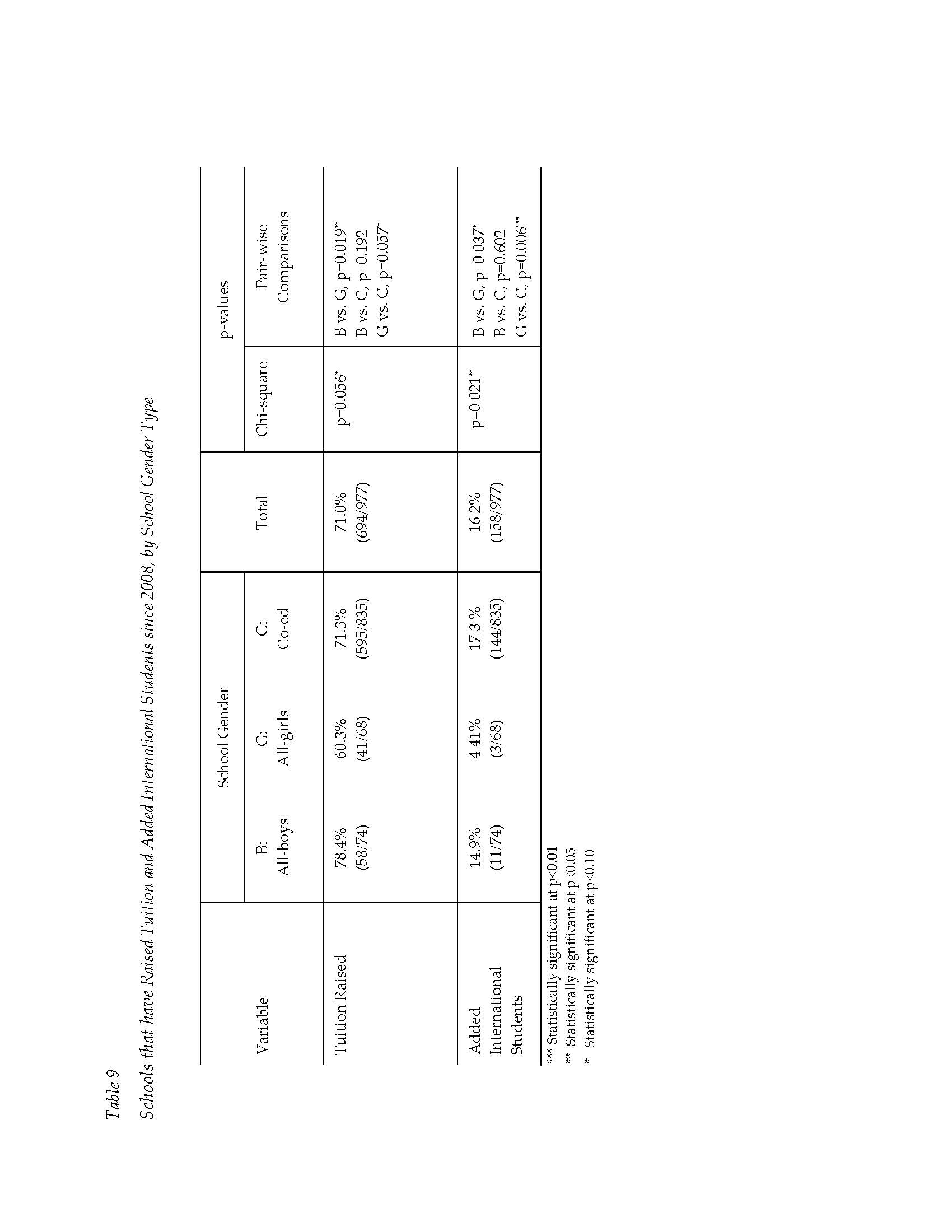 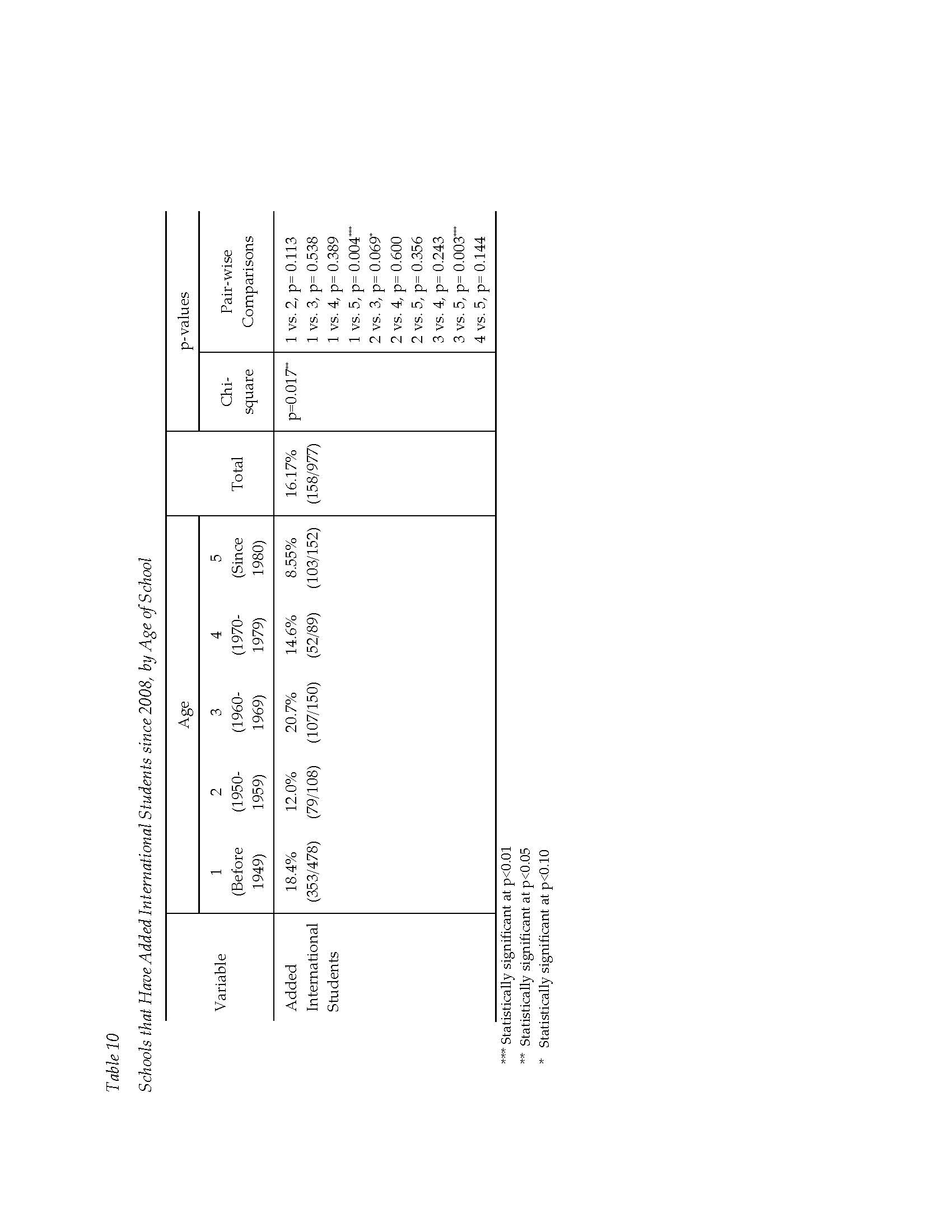 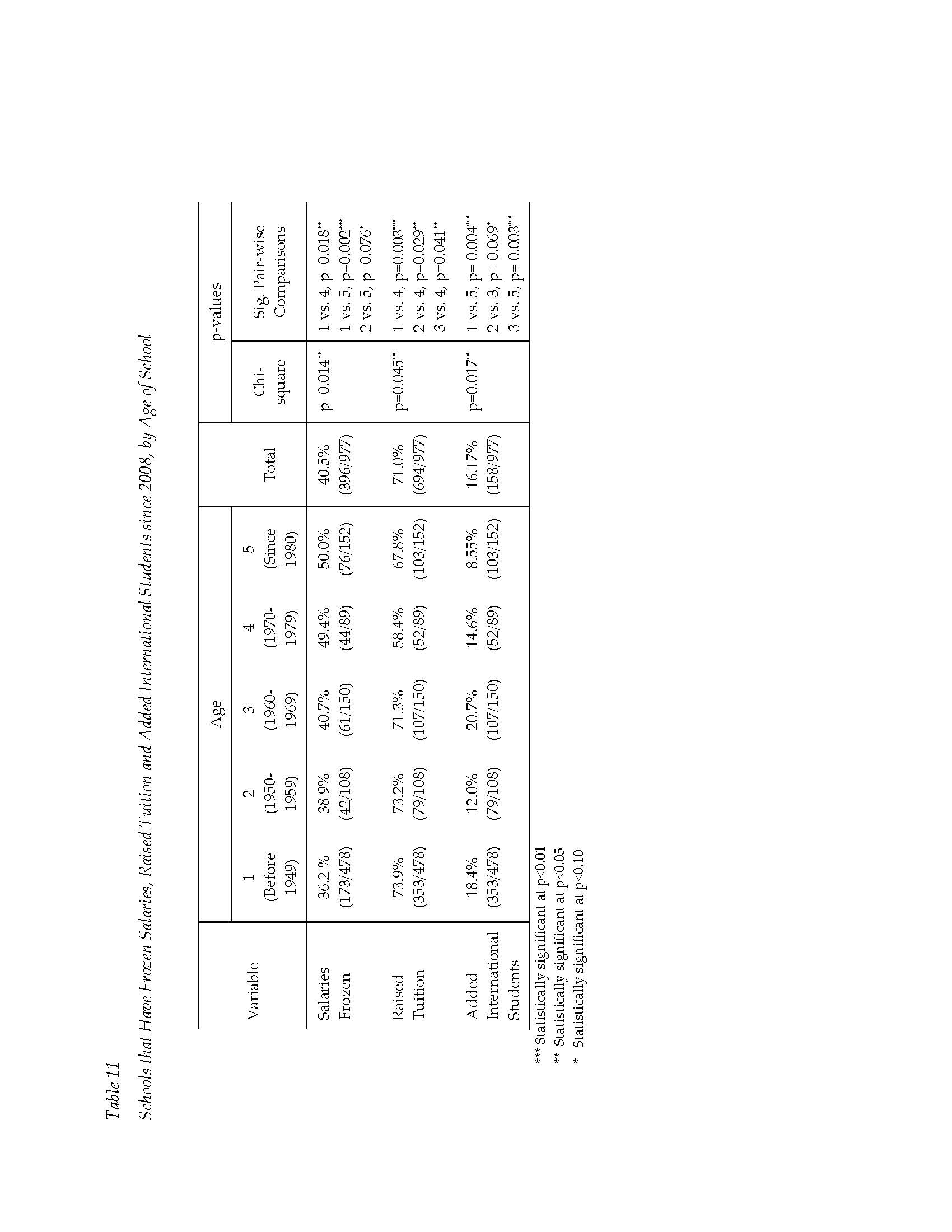 Increase at other grade levels
Context
Project Question
I always in my mind had the belief that you had to build a school from the bottom up. That you had to bring them in at the lower age and then you had a high shot of keeping them. Other schools don’t get a lot in high school. That’s flipped here. We have people coming in the 8th, 9th, 10th grade because they want this experience. We don’t have to fill 60 slots in JK so that we can have 40 of them by the time they’re seniors. 
(Board Member, RCDS)
Analytical Model
Project Design
Limitations
Findings
Recommendations
Questions
ENROLLMENT TRENDS
Professional Development
Context
Project Question
An area schools could control
Analytical Model
More efficiency in spending without cutting budgets
Project Design
Spending rose from 2005 to 2010 (p<.01 using constant dollars)
Limitations
Dip from 2009 to 2010
Findings
No differences based on gender, region, or boarding elements, but K-12 went up around $20,000 more than 6-12
Recommendations
Questions
WHERE SCHOOLS STAYED THE COURSE
Professional Development
Context
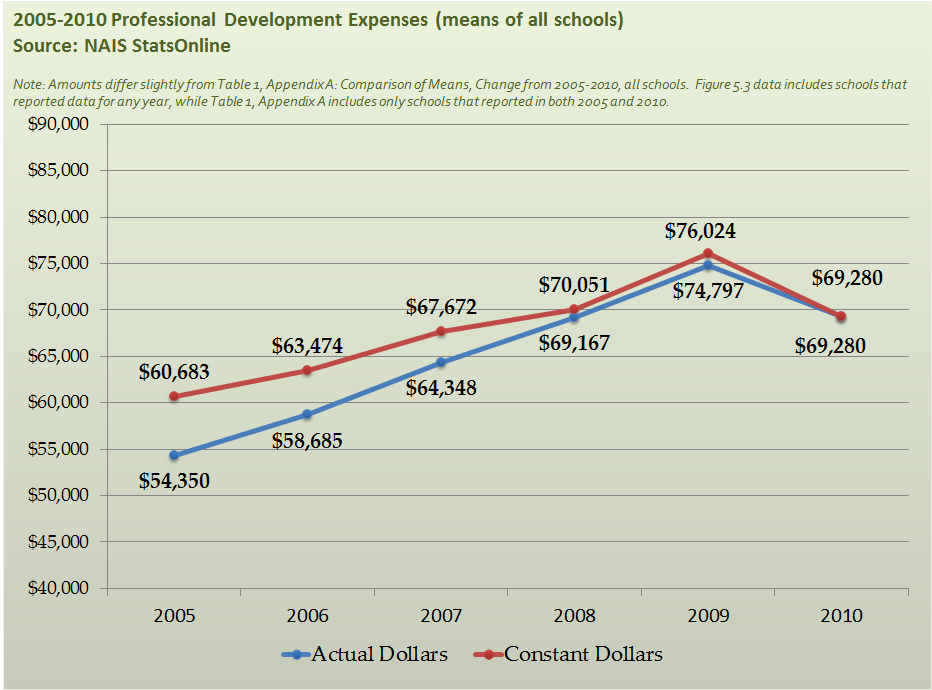 Project Question
Analytical Model
Project Design
Limitations
Findings
Recommendations
Questions
WHERE SCHOOLS STAYED THE COURSE
Technology
Context
Project Question
Also an area schools could control
Analytical Model
Spending rose from 2005 to 2010 (p<.01 using constant dollars)
Project Design
Limitations
No differences across school types
Findings
Recommendations
Questions
WHERE SCHOOLS STAYED THE COURSE
Technology
Context
Project Question
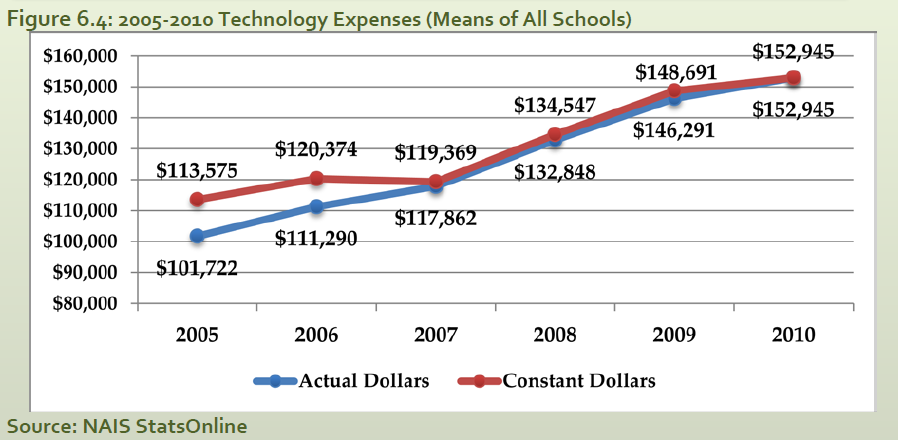 Analytical Model
Project Design
Limitations
Findings
Recommendations
Questions
WHERE SCHOOLS STAYED THE COURSE
Technology
Context
Project Question
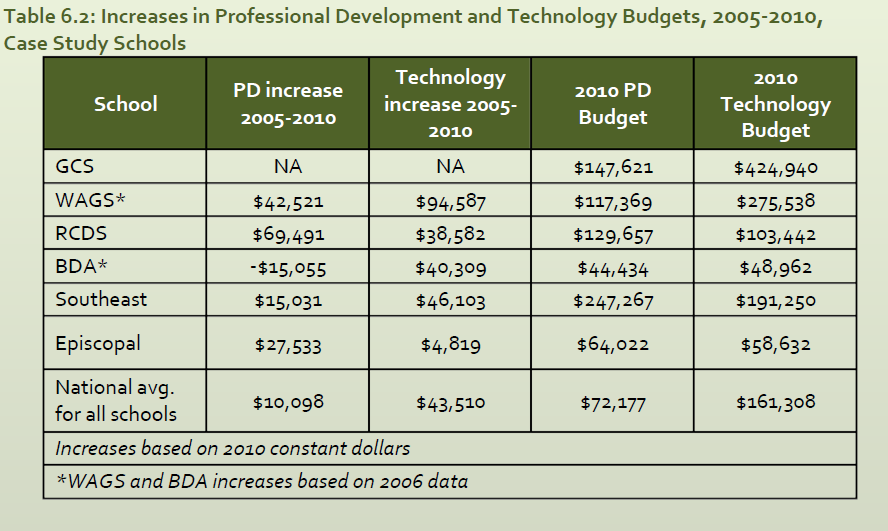 Analytical Model
Project Design
Limitations
Findings
Recommendations
Source: NAIS Database
Questions
WHERE SCHOOLS STAYED THE COURSE
Moderate attention to endowment
Context
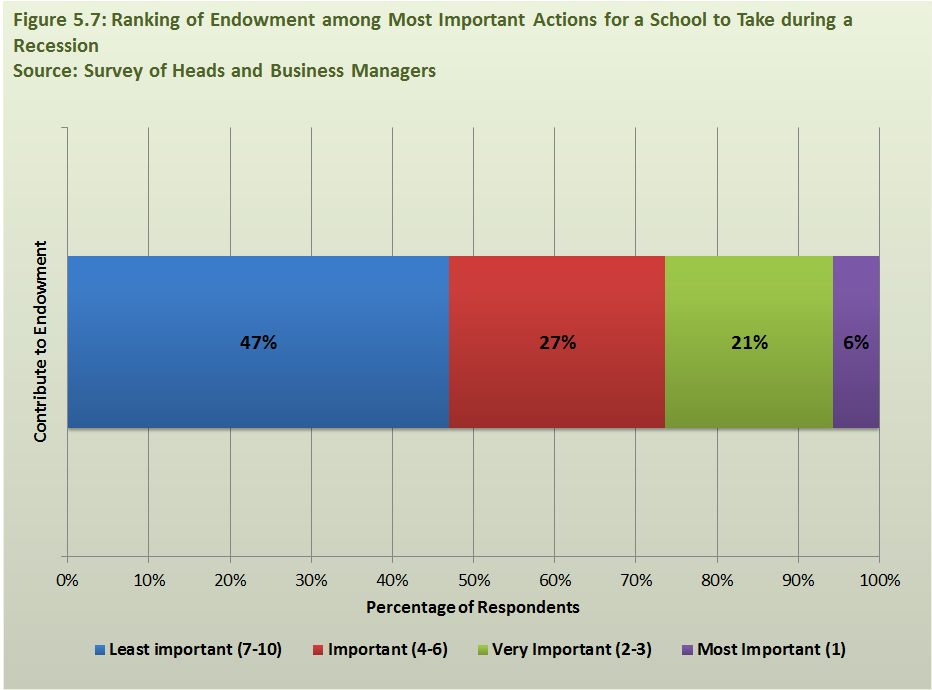 Project Question
Analytical Model
Project Design
Limitations
Findings
Recommendations
Questions
WHERE SCHOOLS STAYED THE COURSE
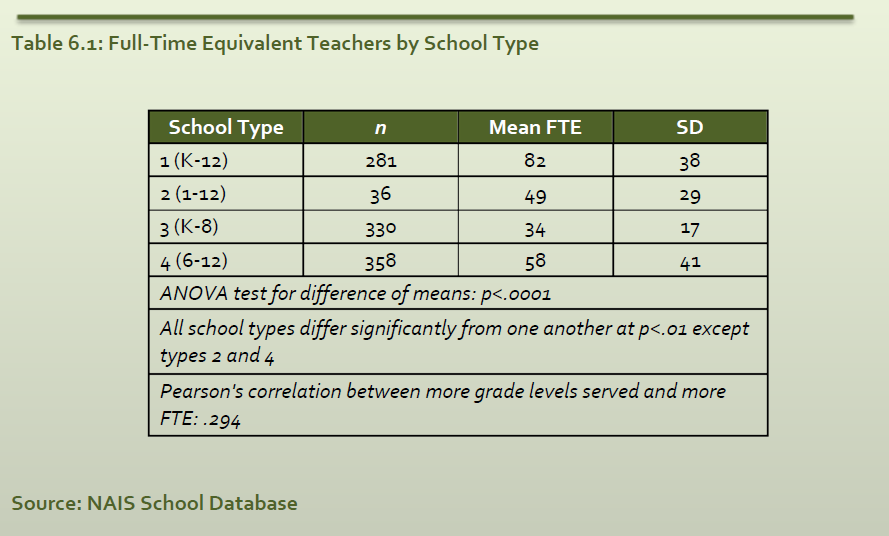 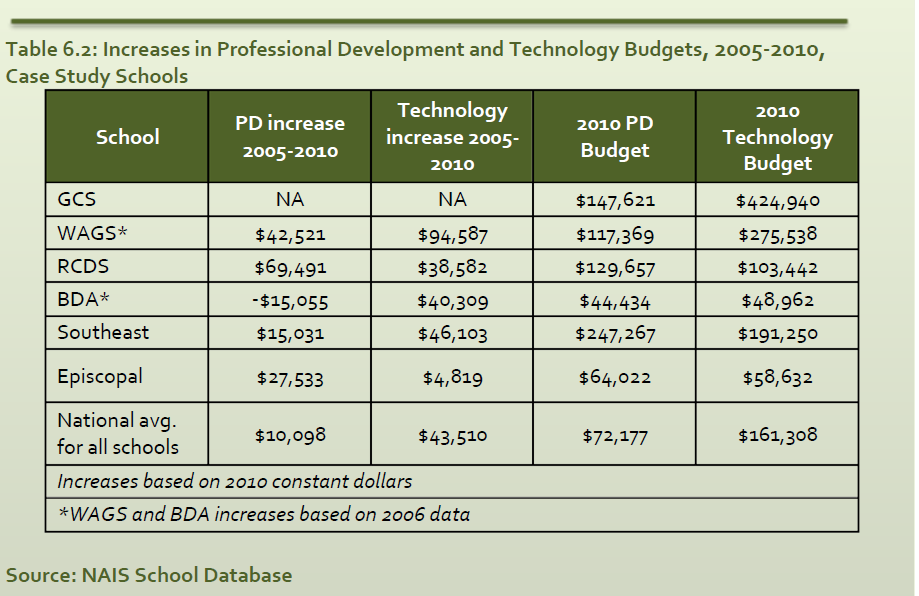 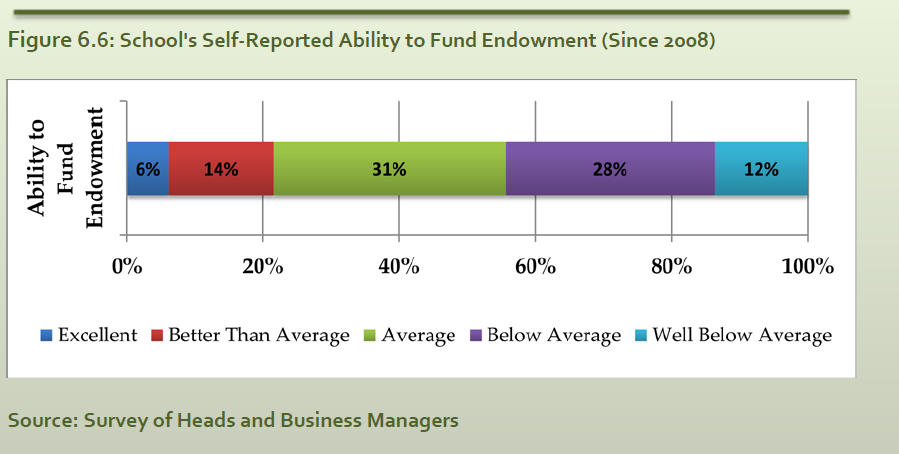 Moderate attention to endowment
Context
Project Question
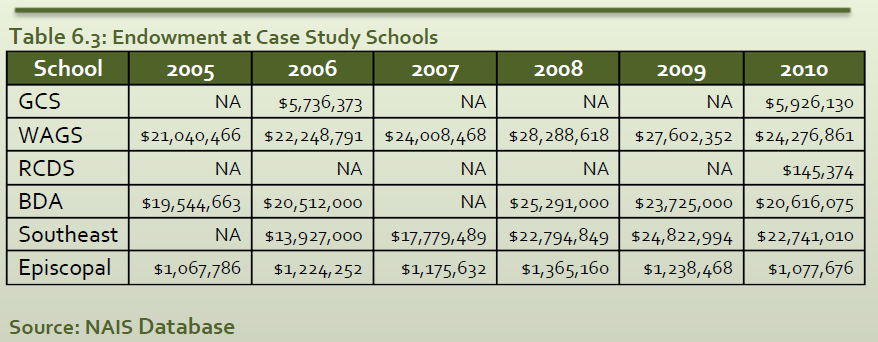 Analytical Model
Project Design
Limitations
Findings
Recommendations
Questions
WHERE SCHOOLS STAYED THE COURSE
Modest Salary Increases
Context
Project Question
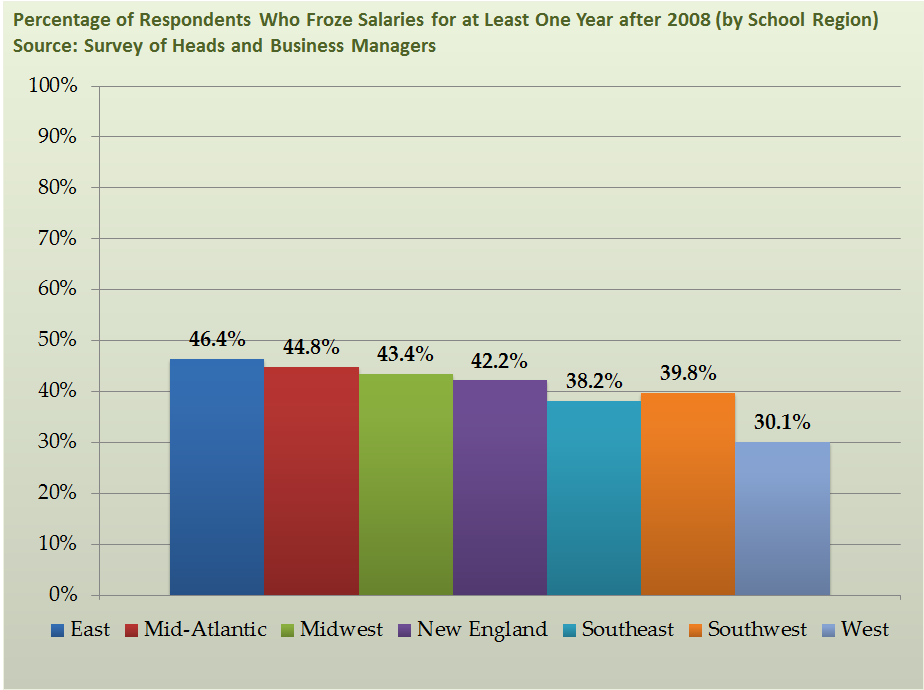 Analytical Model
Project Design
Limitations
Findings
Recommendations
Questions
WHERE SCHOOLS MADE ADJUSTMENTS
Modest Salary Increases
Context
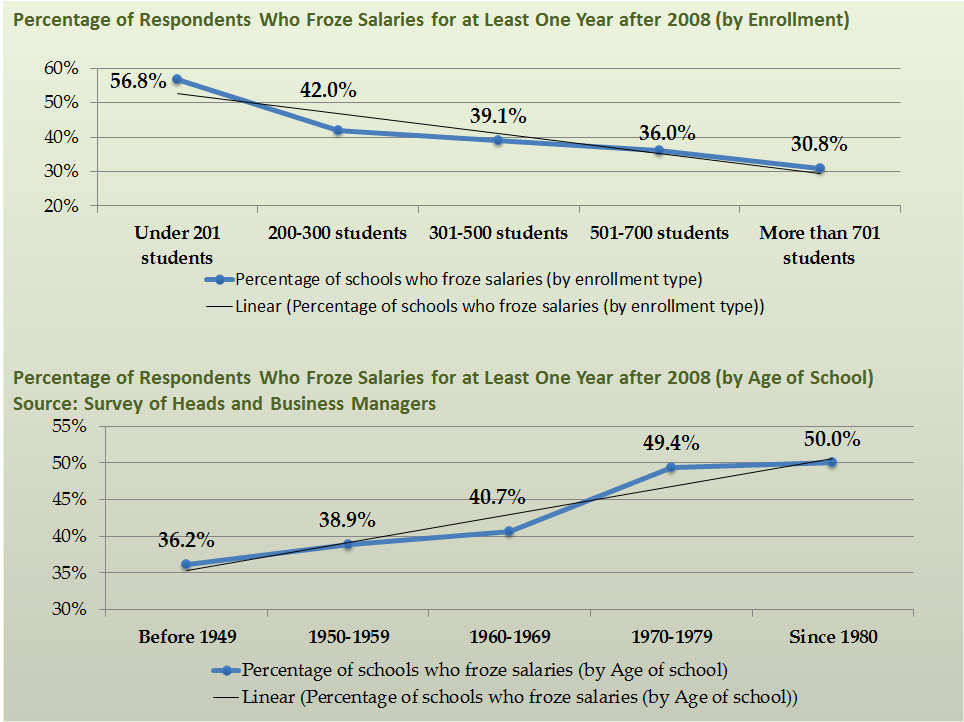 Project Question
Analytical Model
Project Design
Limitations
Findings
Recommendations
Questions
WHERE SCHOOLS MADE ADJUSTMENTS
Context
Deferred physical plant maintenance
Project Question
We did cut our maintenance expenses, we did postpone the things we wanted to do in terms of physical plant, and we did reduce our staff. We outsourced our cleaning and custodial services–so our cuts were operational, but did not impact the day-to-day school. 
(Business Manager, Southeast Prep)
Analytical Model
Project Design
Limitations
Findings
Recommendations
Questions
WHERE SCHOOLS MADE ADJUSTMENTS
Context
Increased online services
Project Question
For next year, we started partnering with an outside company that does billing and all collections. For us, it is not just from the finance standpoint of, “We've got to figure out a way to get our money and get it in on time,” but also to give families online capability and options. People tell me all the time that this is the only check they write–they pay all their bills online, but still have to come in here. 
(Business Manager, Episcopal)
Analytical Model
Project Design
Limitations
Findings
Recommendations
Questions
WHERE SCHOOLS MADE ADJUSTMENTS
Context
Re-examined marketing
Project Question
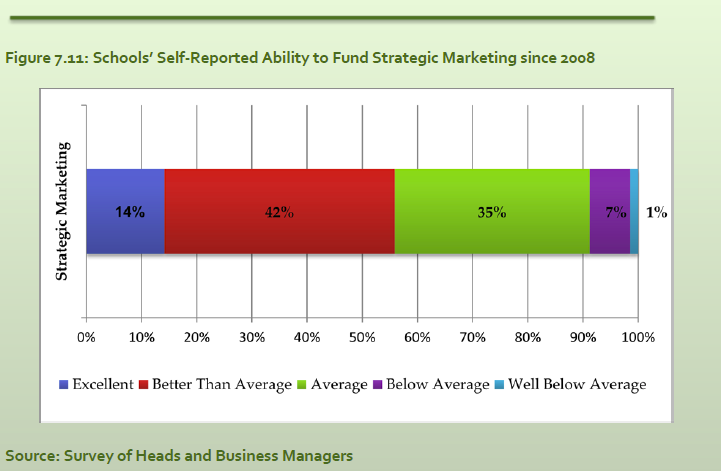 Analytical Model
Project Design
Limitations
Findings
Recommendations
Questions
WHERE SCHOOLS MADE ADJUSTMENTS
Context
Re-examined parent organizations
Project Question
Analytical Model
New Model

1. Community building
2. Retention and marketing
3. Financial support
Old Model

1. Financial support
2. Teacher appreciation
Project Design
Limitations
Findings
Recommendations
Questions
WHERE SCHOOLS MADE ADJUSTMENTS
Context
Increased accountability
Project Question
“They've been more specific about what each department is spending.  They are asking what we really need, not telling you that you cannot have it; they’re being more prudent in making sure the money goes back to the students.”
(Teacher, Wooded Acres)
Analytical Model
Project Design
Limitations
Findings
Recommendations
Questions
WHERE SCHOOLS MADE ADJUSTMENTS
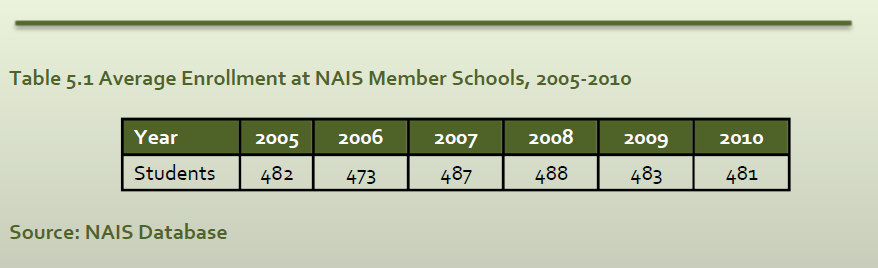 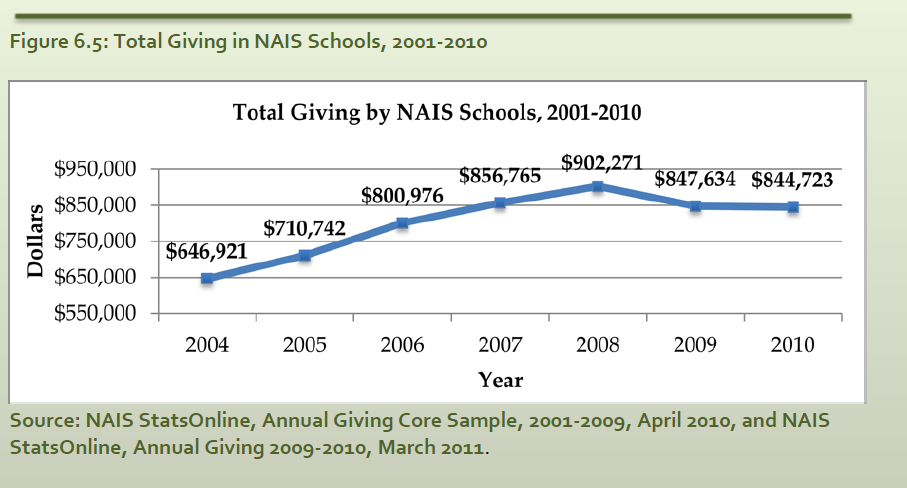 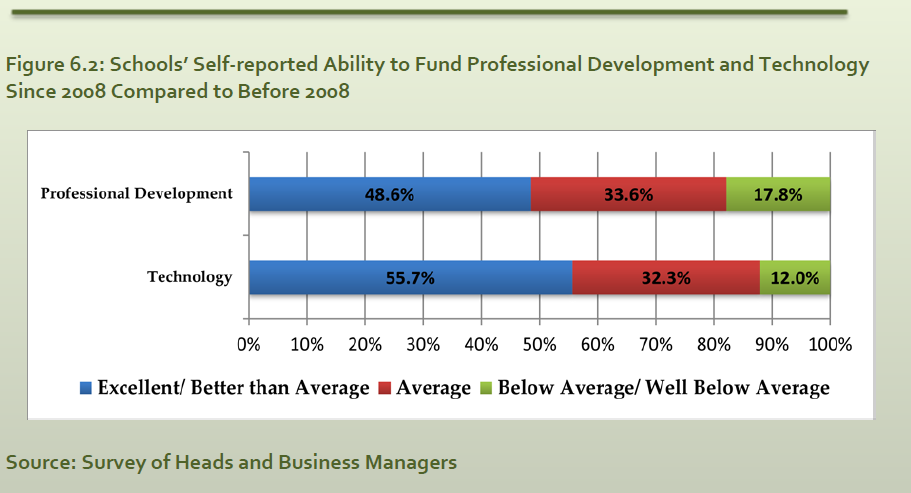 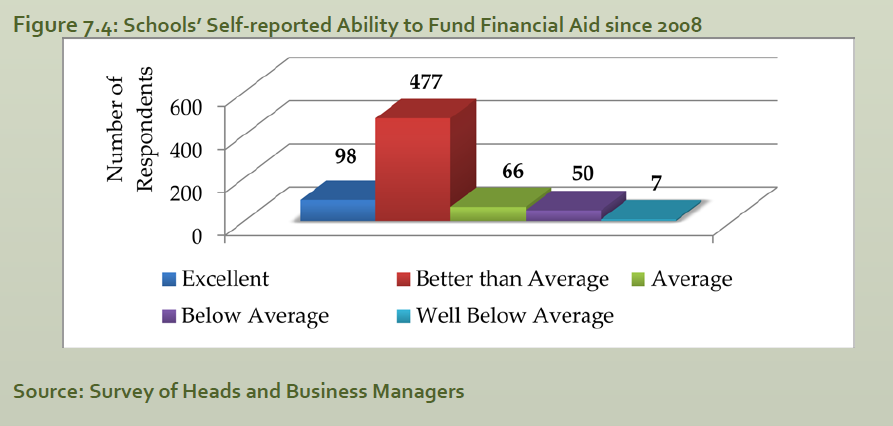 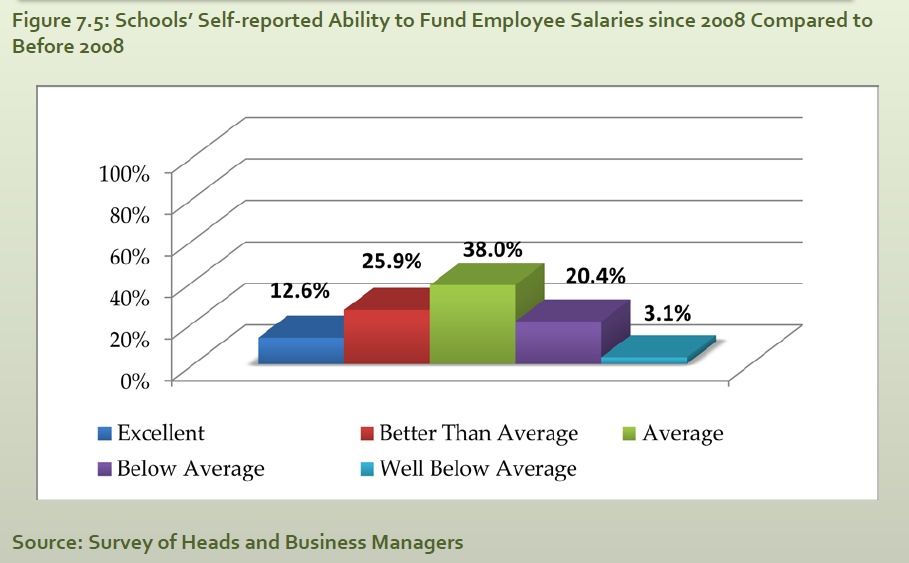 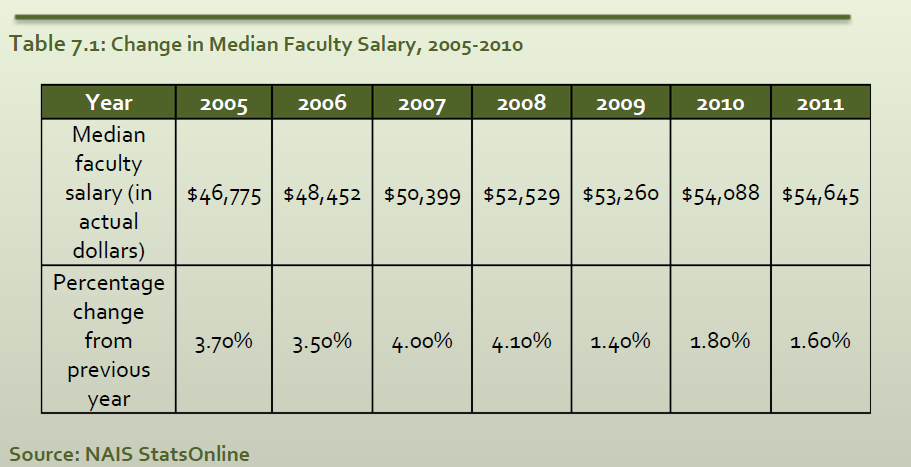 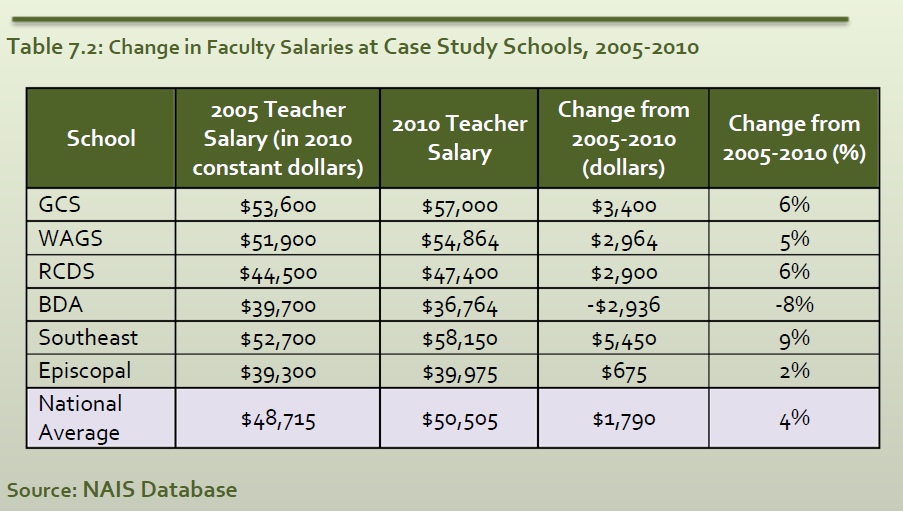 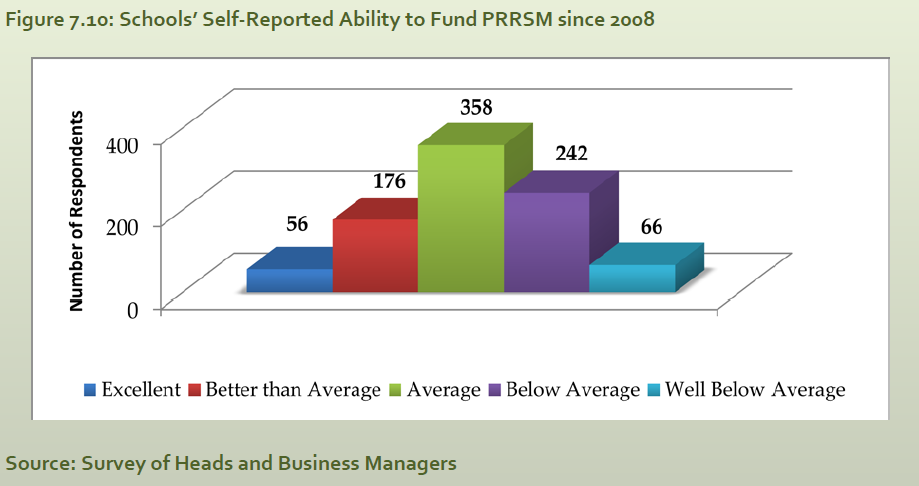 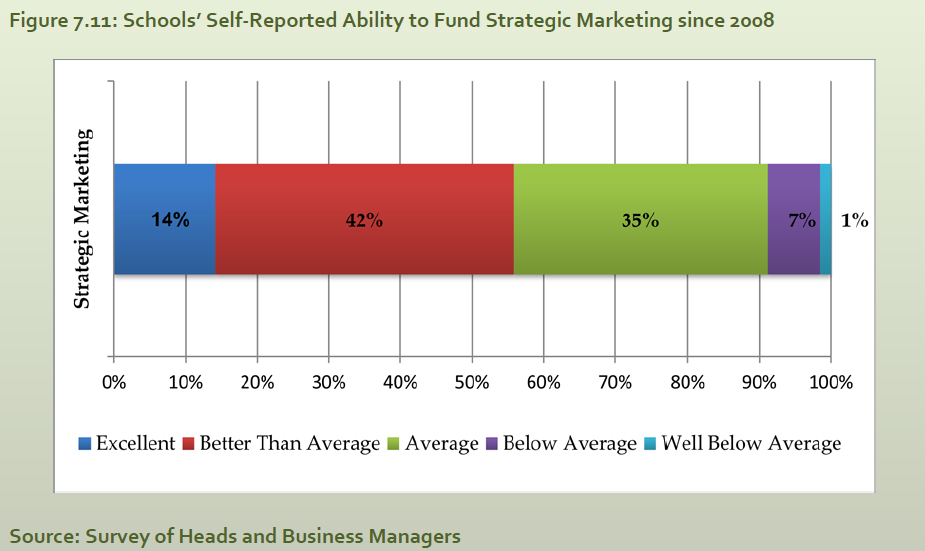 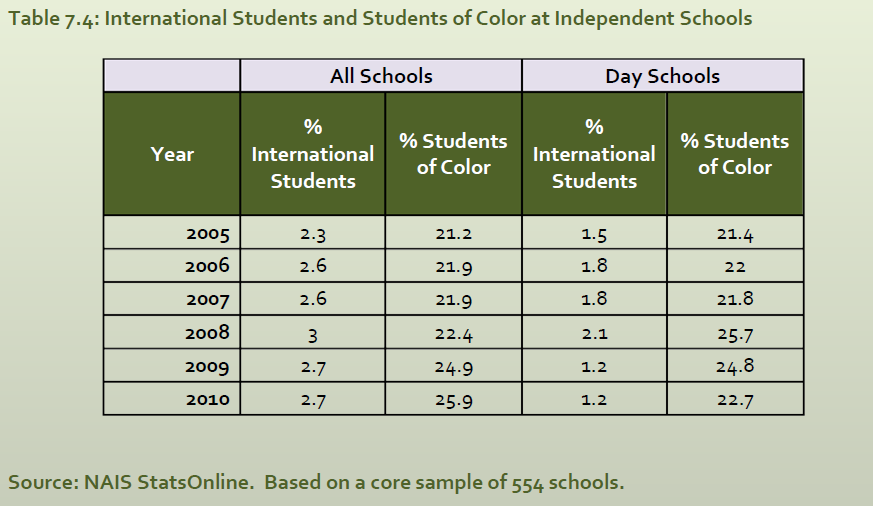 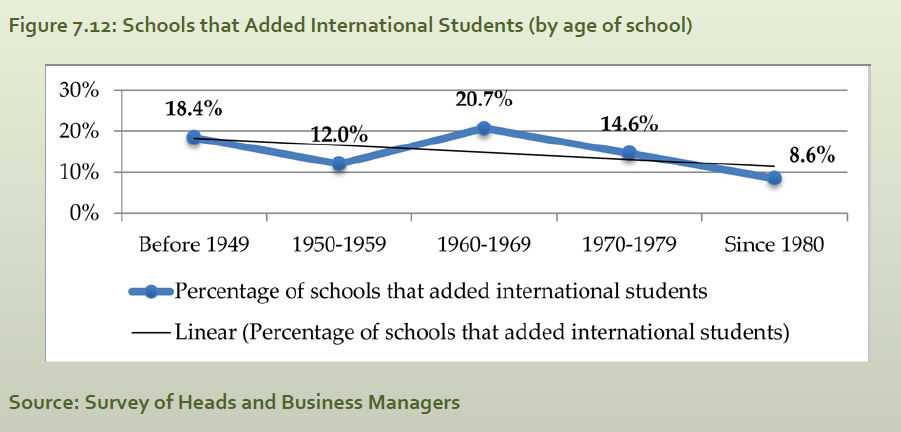 Context
Database: Self-reported
Reliability: Constant dollars vs. actual dollars
Validity: Not likely to have been affected by common threats (history or maturation effects)
Project Question
Analytical Model
Survey:
Reliability:  Incomplete responses
Related reliability: questions designed to connect to analytical model, and working with Sr. Director of Academic Research attempted to address face-validity 
Internal validity: self-selection bias
External validity: distinct schools                  (988 total; 484-988)
Project Design
Limitations
Findings
Site visits: Generalizability
Threat to internal validity- we both work in independent schools and may have pre-conceptions
Recommendations
Questions
Scenario: River City Day
Why This Study?
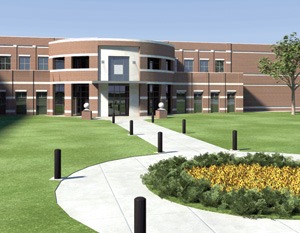 Our Research
Findings
Recommendations
Discussion
River City Day: 2007
Why This Study?
Our Research
Findings
Recommendations
Discussion
River City Day: 2010
Why This Study?
Our Research
Findings
Recommendations
Discussion
Scenario: Wooded Acres Girls School
Why This Study?
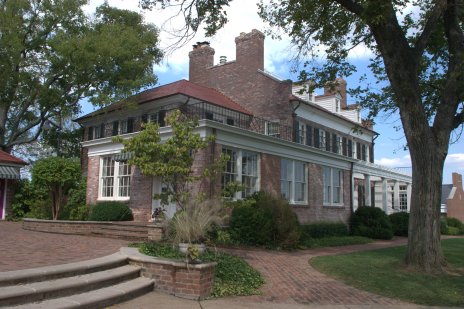 Our Research
Findings
Recommendations
Discussion
Wooded Acres: 2007
Why This Study?
Our Research
Findings
Recommendations
Discussion
Wooded Acres: 2010
Why This Study?
Our Research
Findings
Recommendations
Discussion
Scenario: Boarding Day Academy
Why This Study?
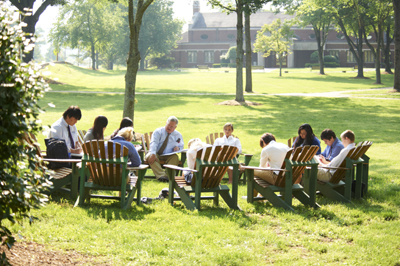 Our Research
Findings
Recommendations
Discussion
BDA: 2007
Why This Study?
Our Research
Findings
Recommendations
Discussion
BDA: 2010
Why This Study?
Our Research
Findings
Recommendations
Discussion